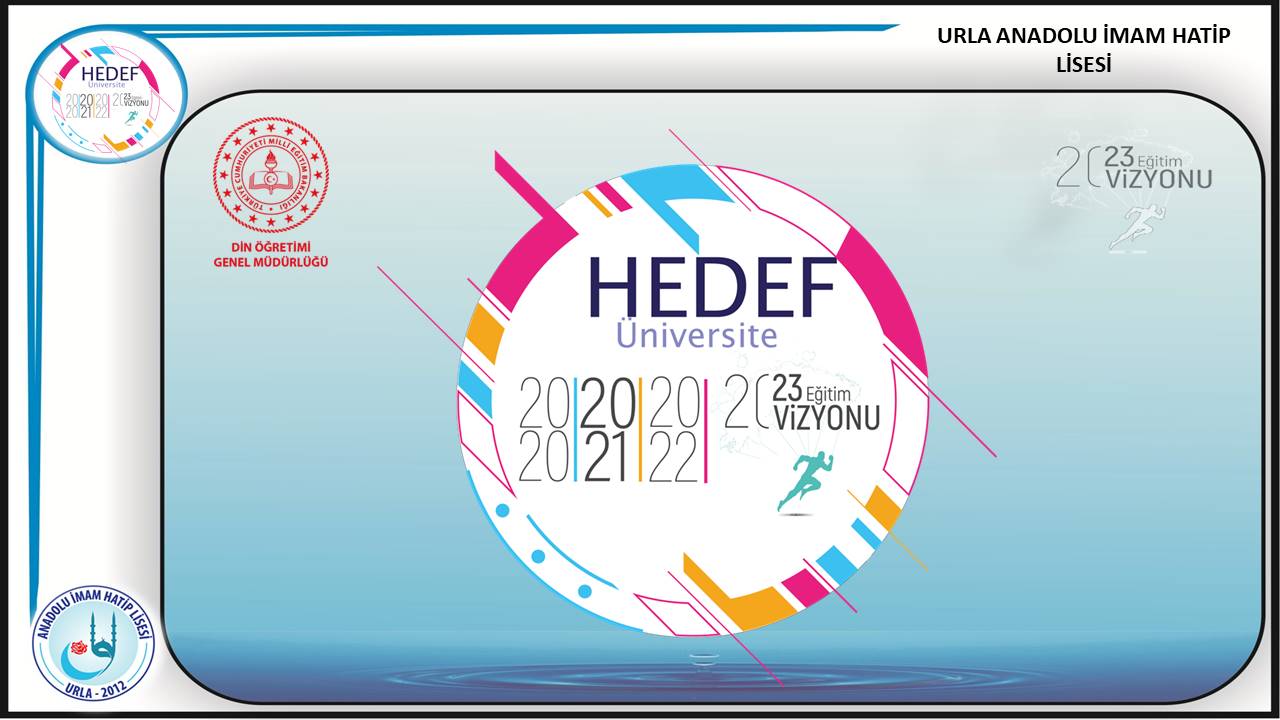 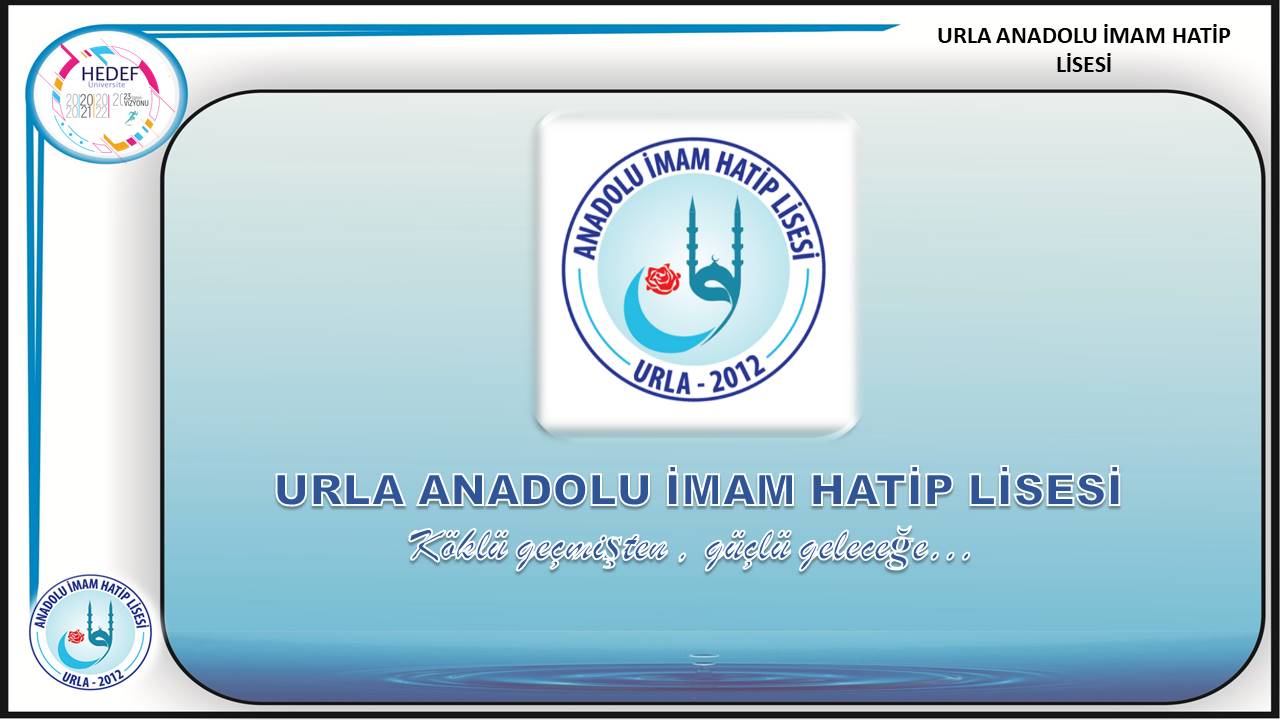 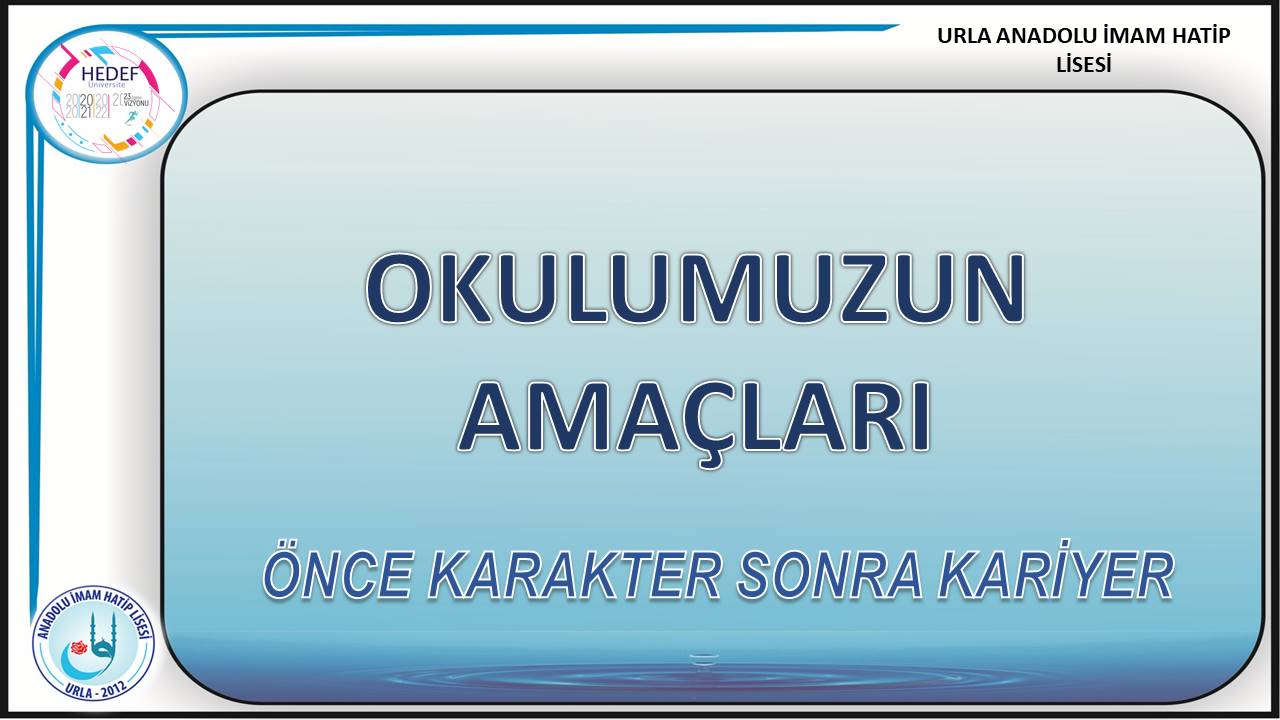 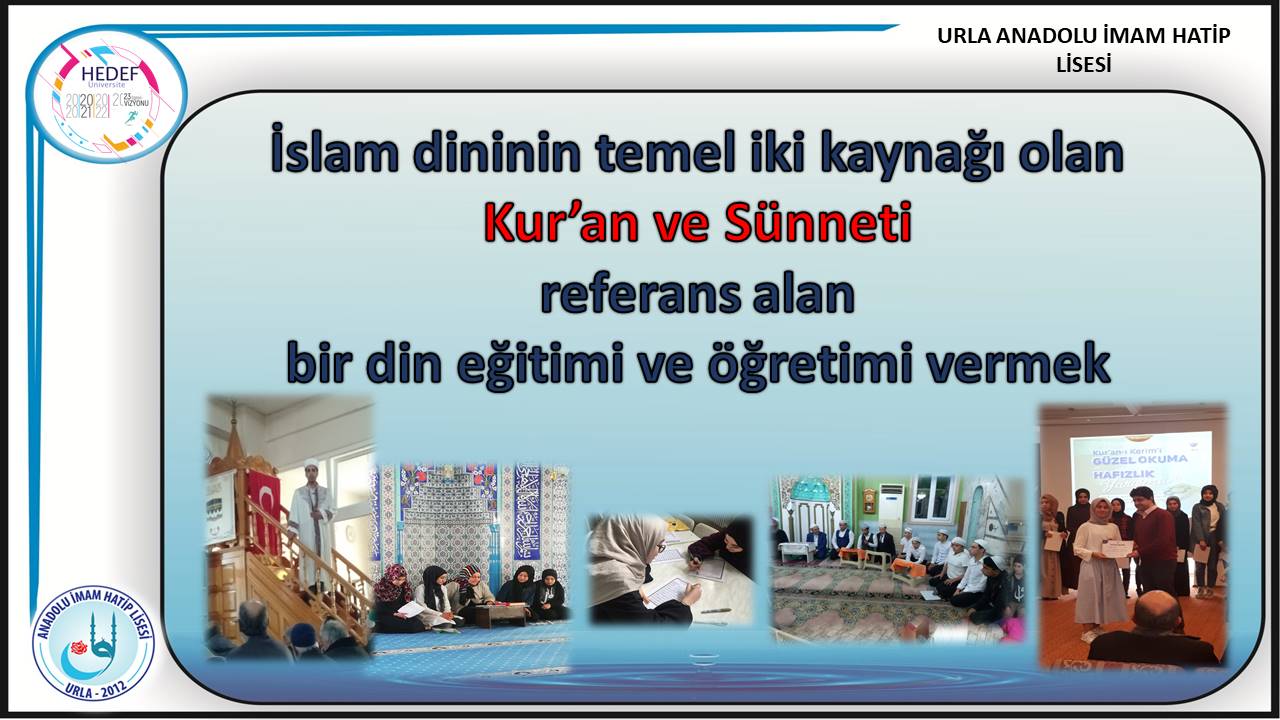 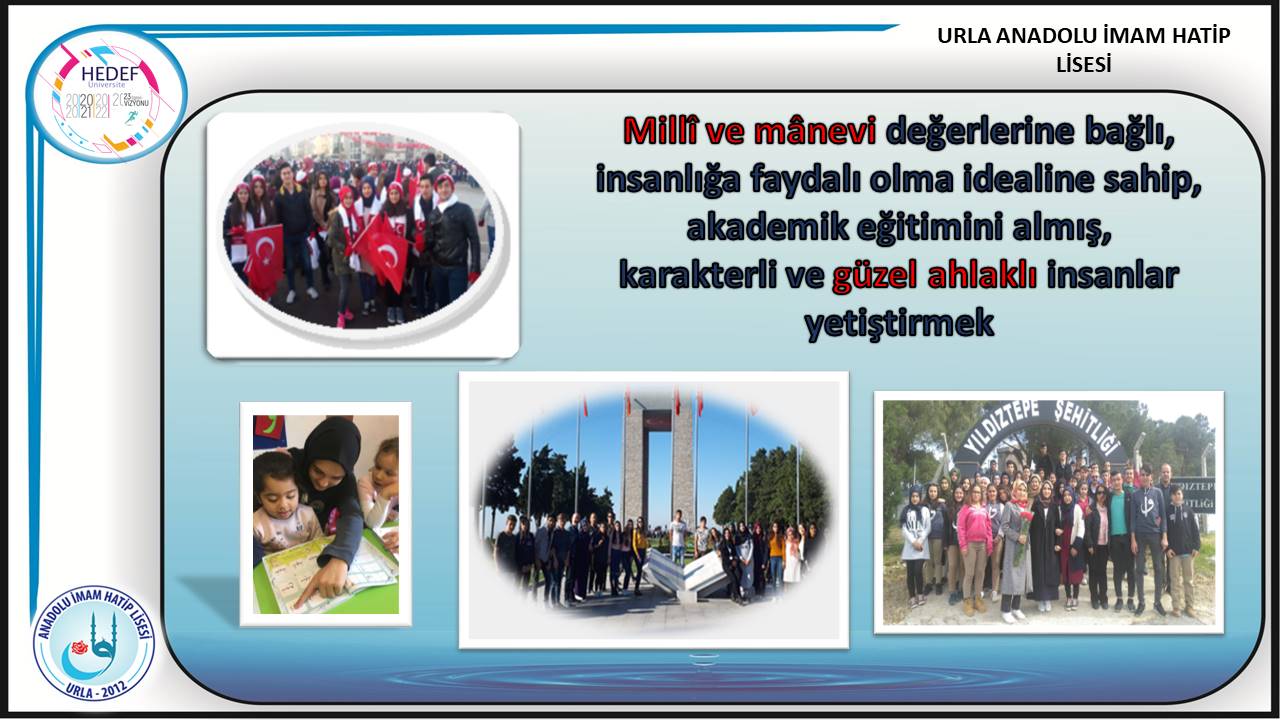 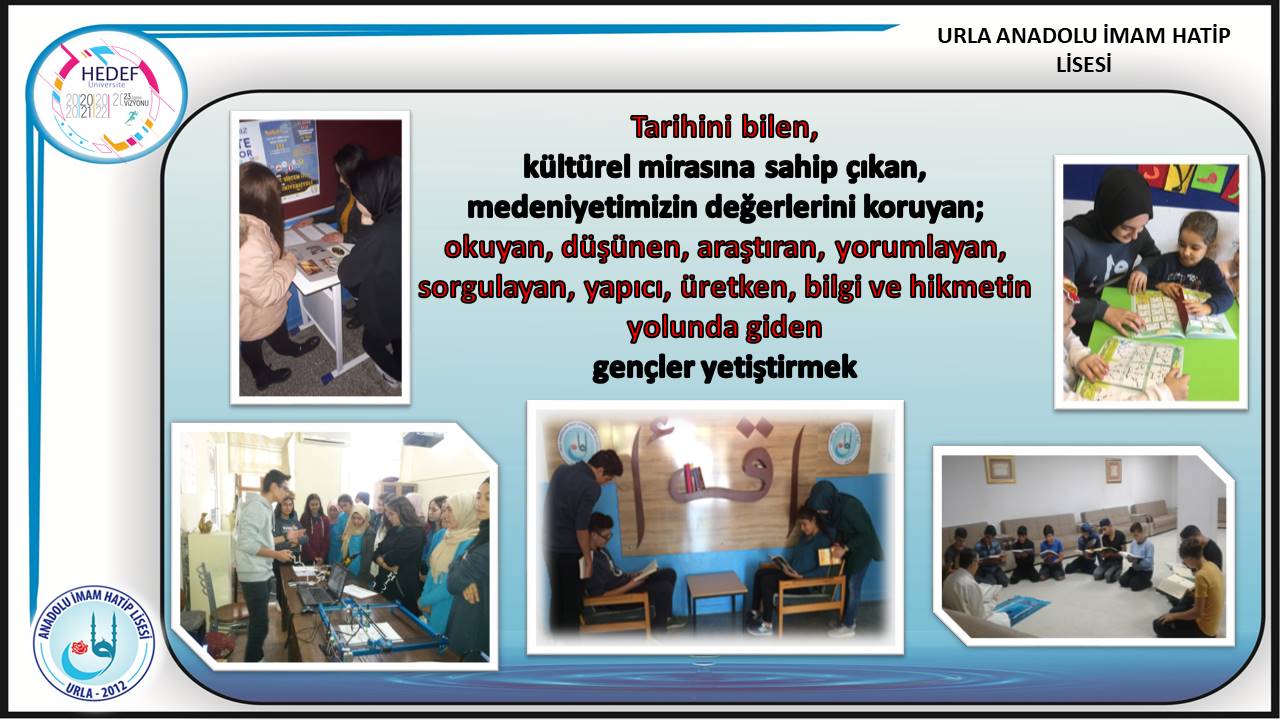 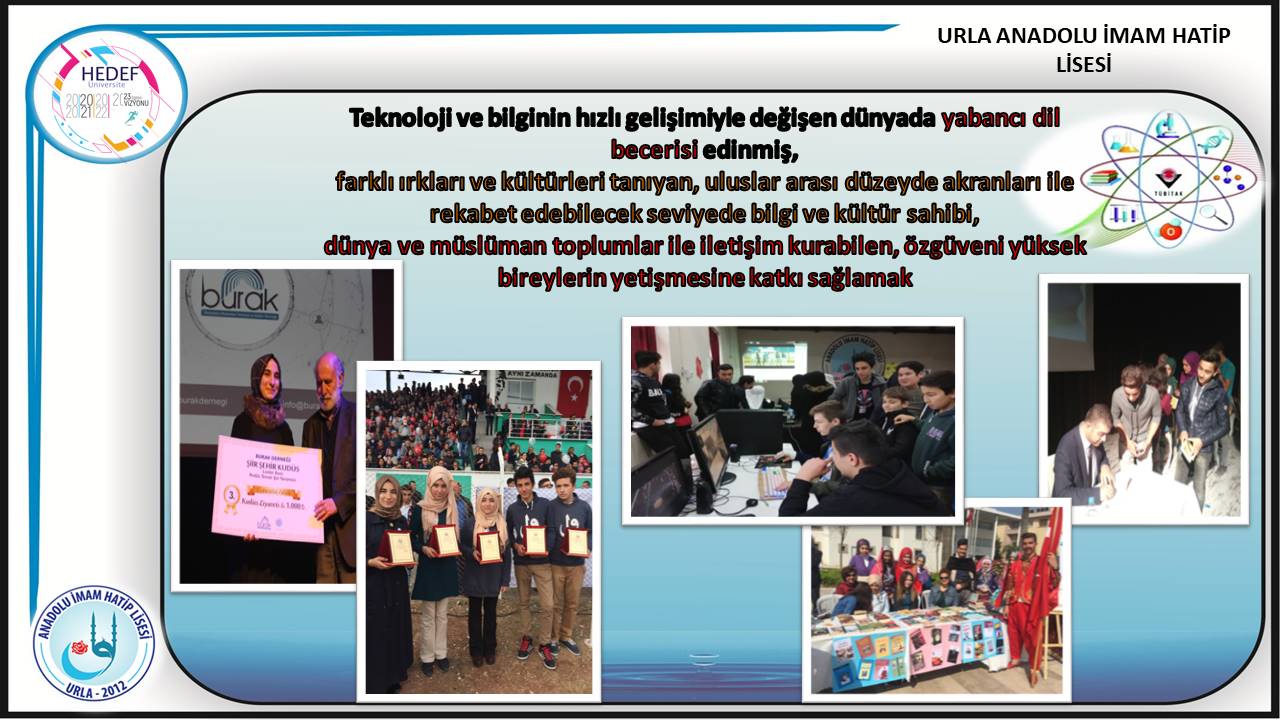 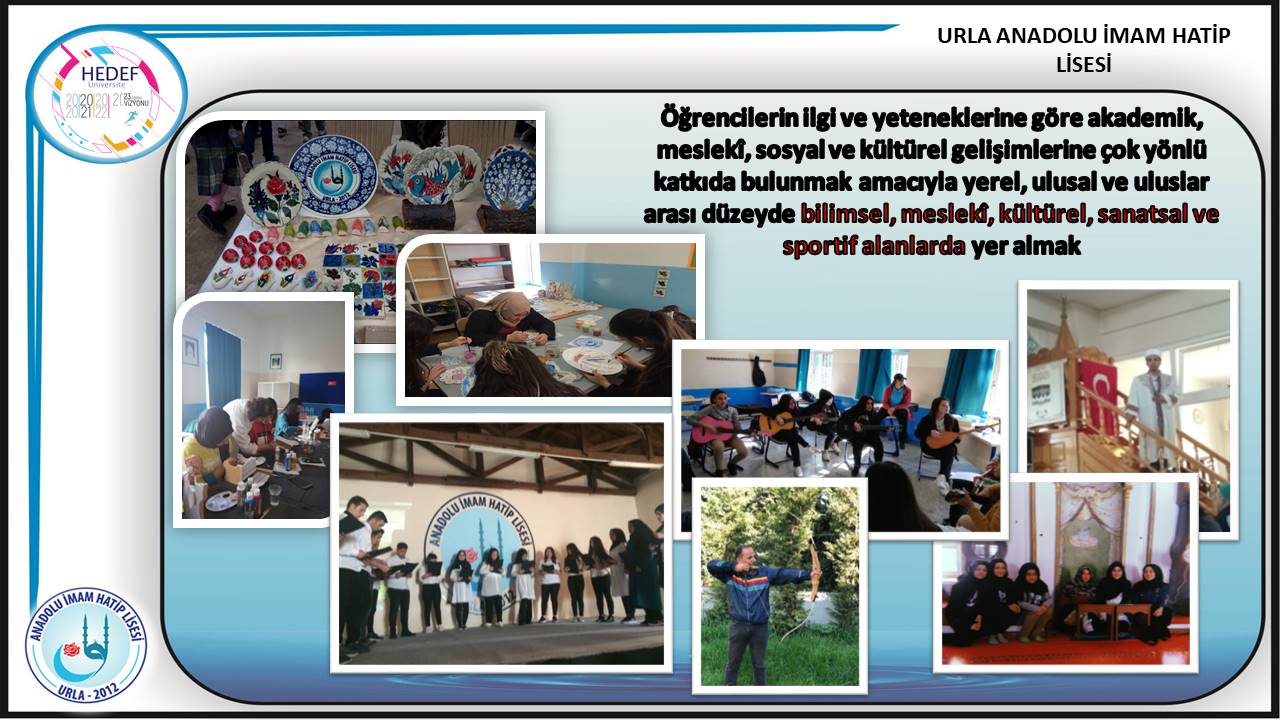 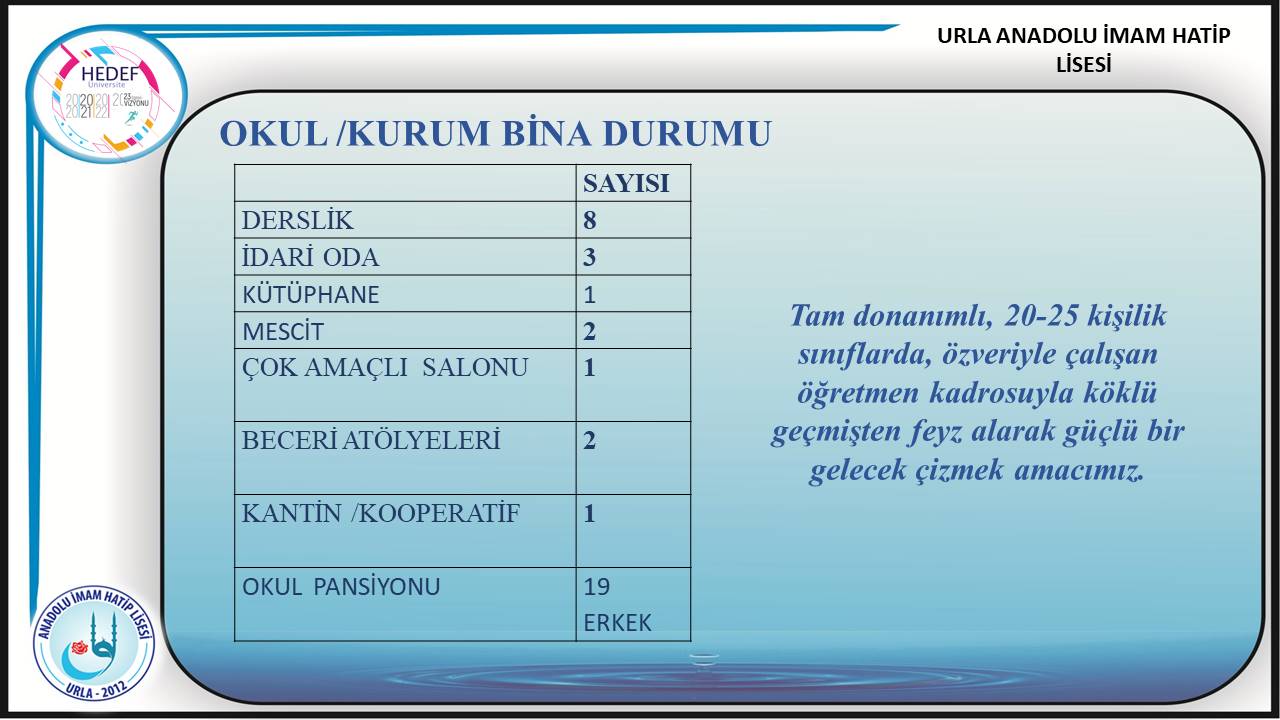 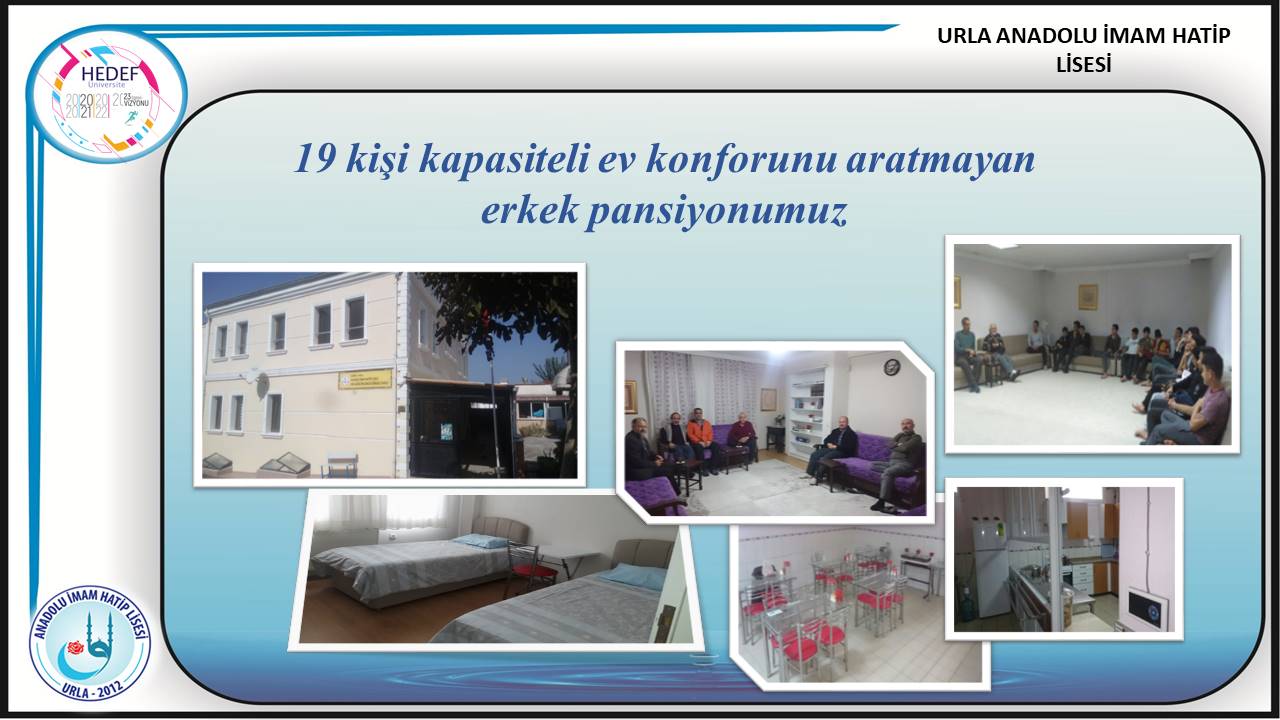 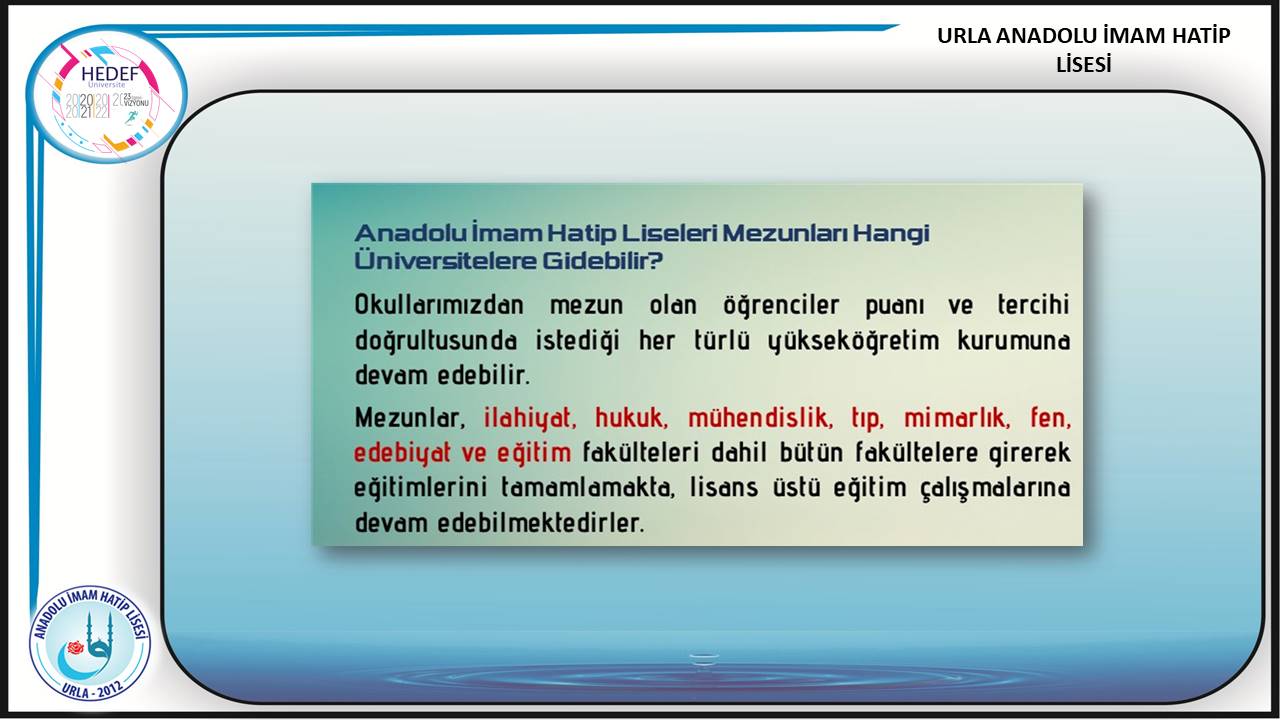 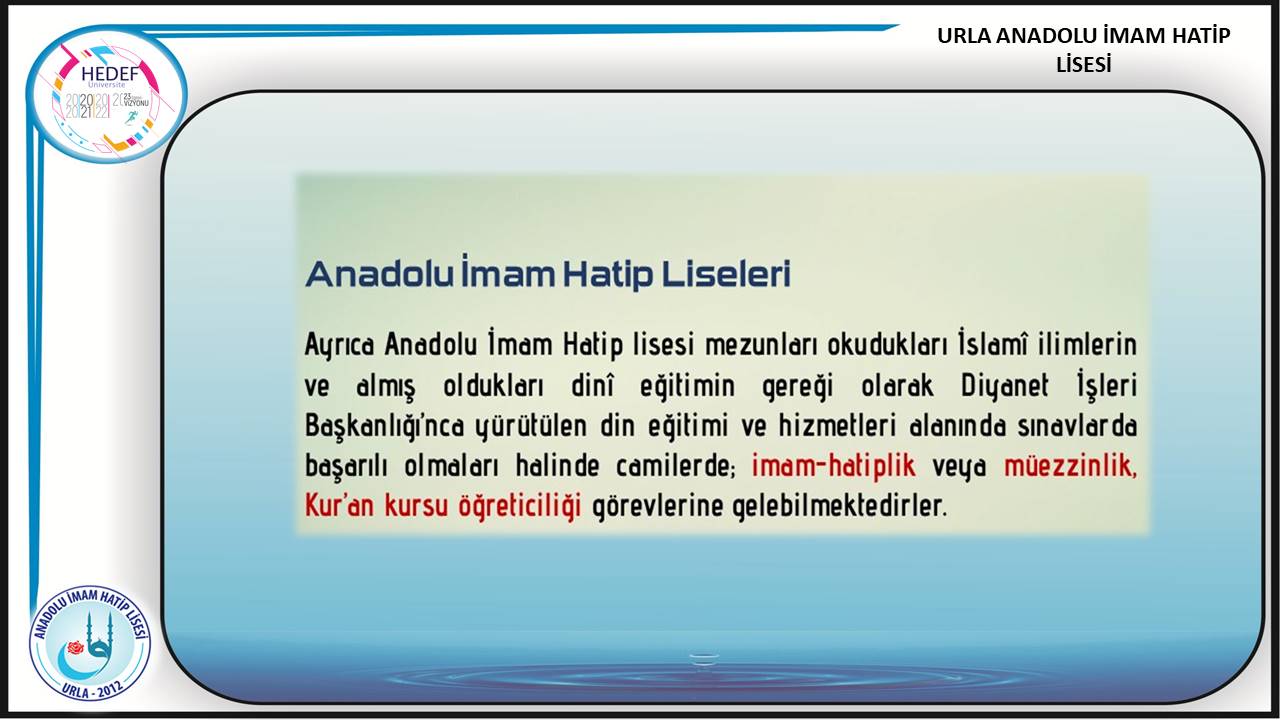 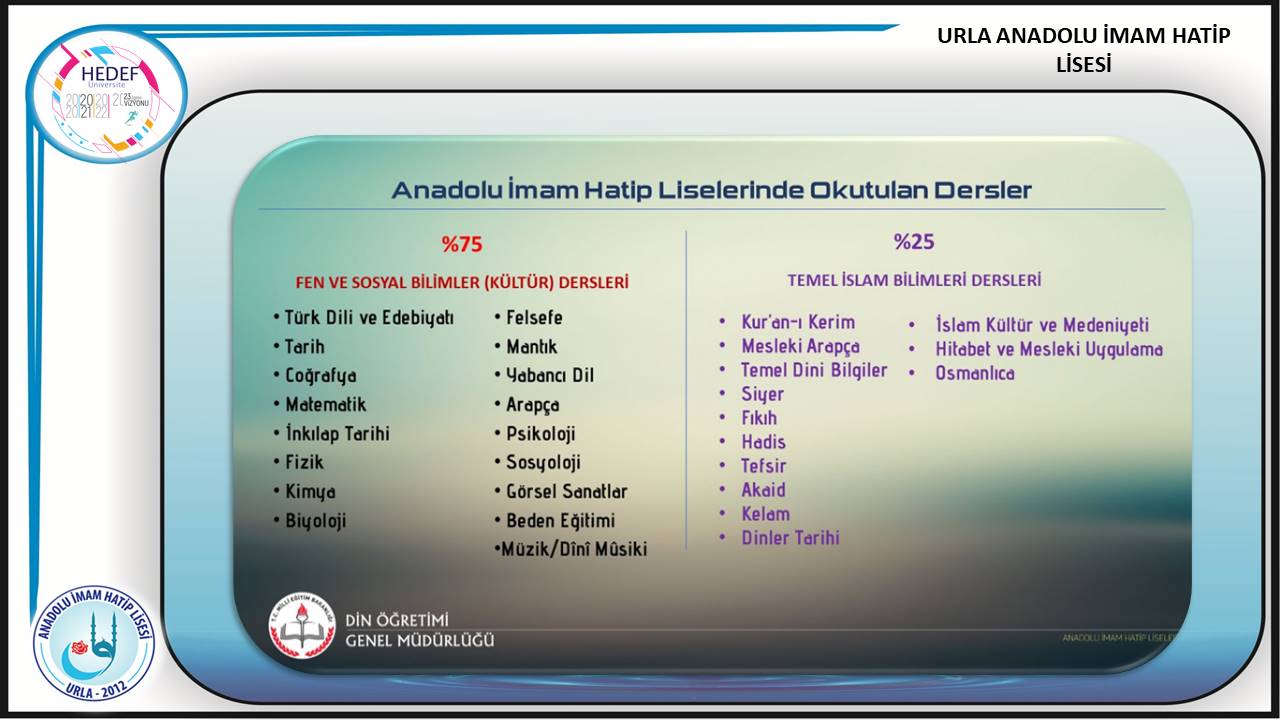 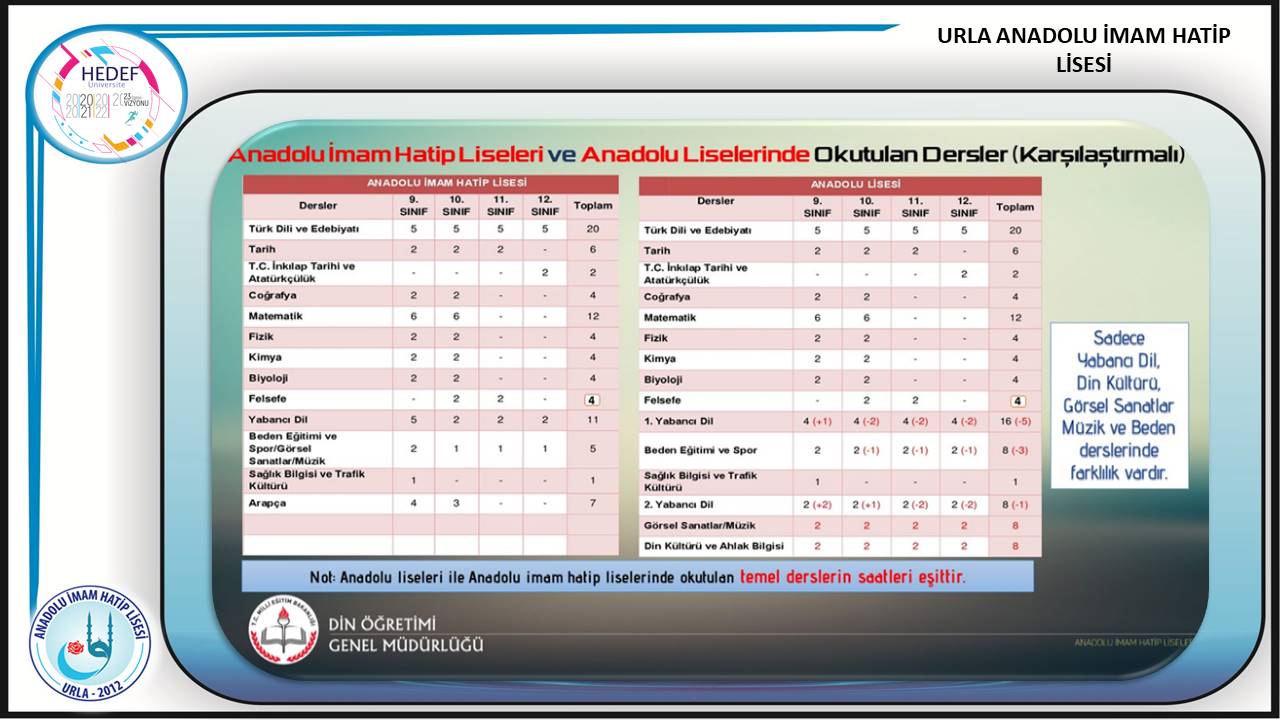 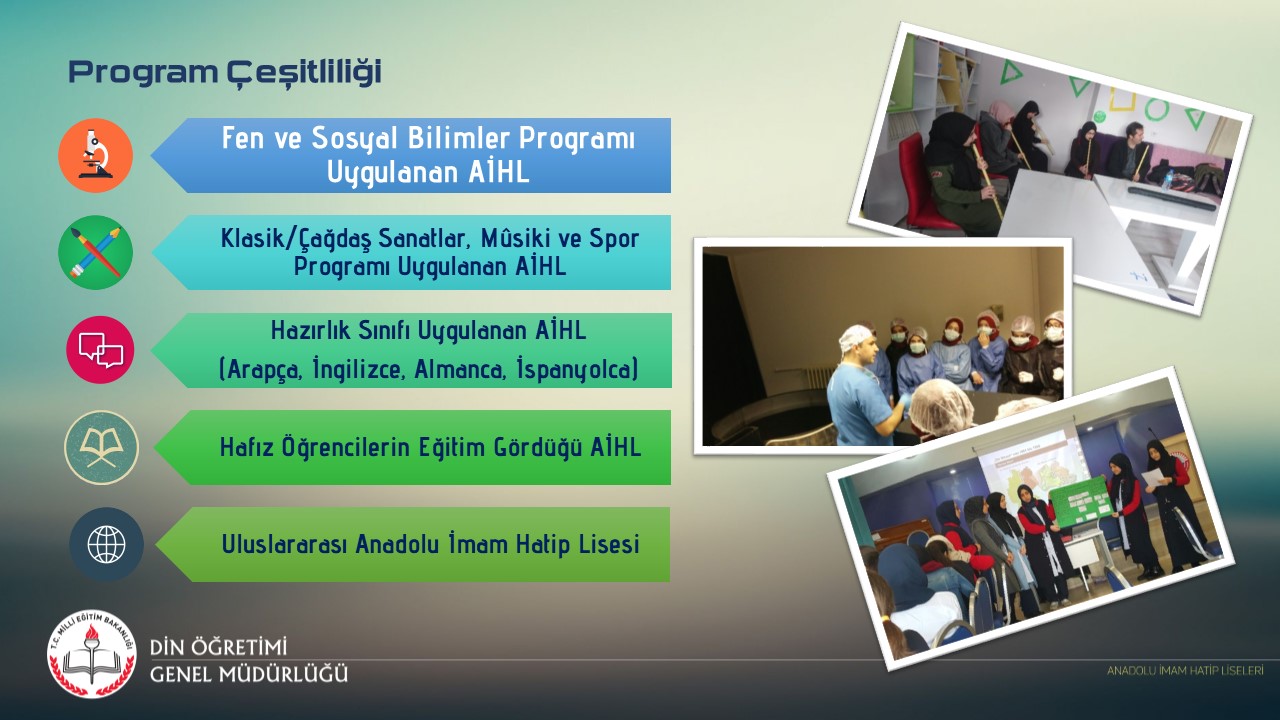 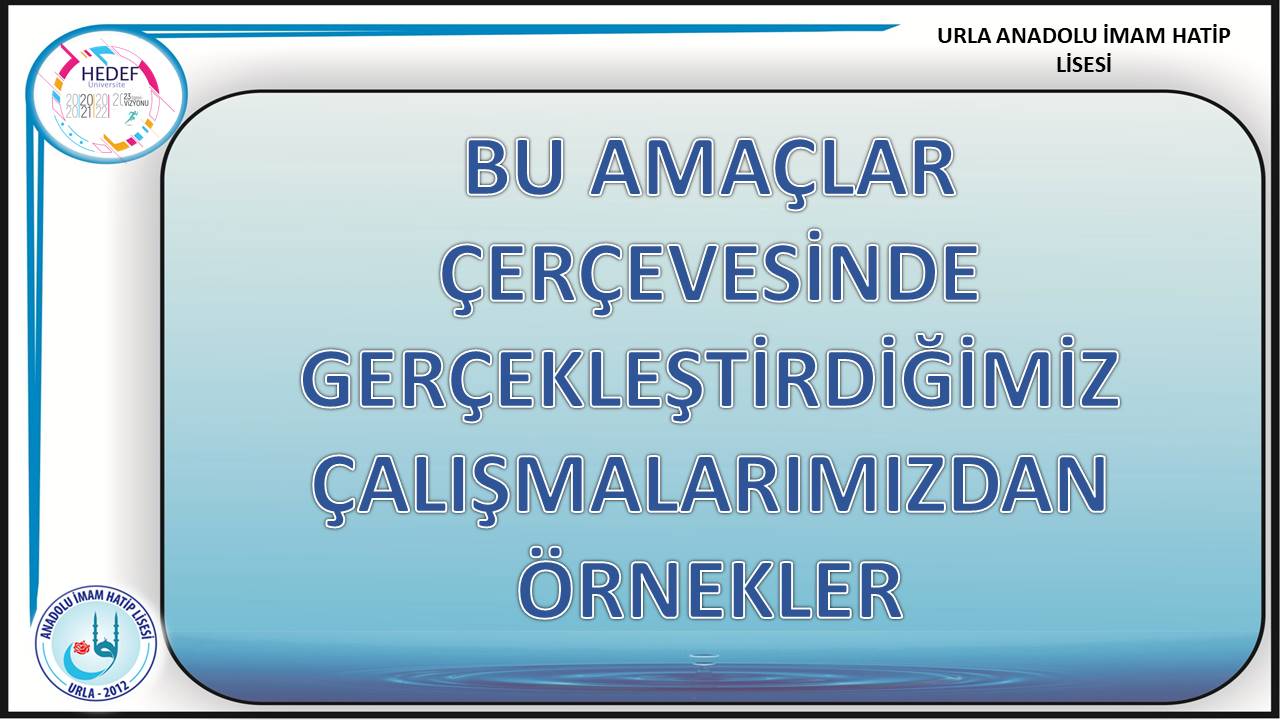 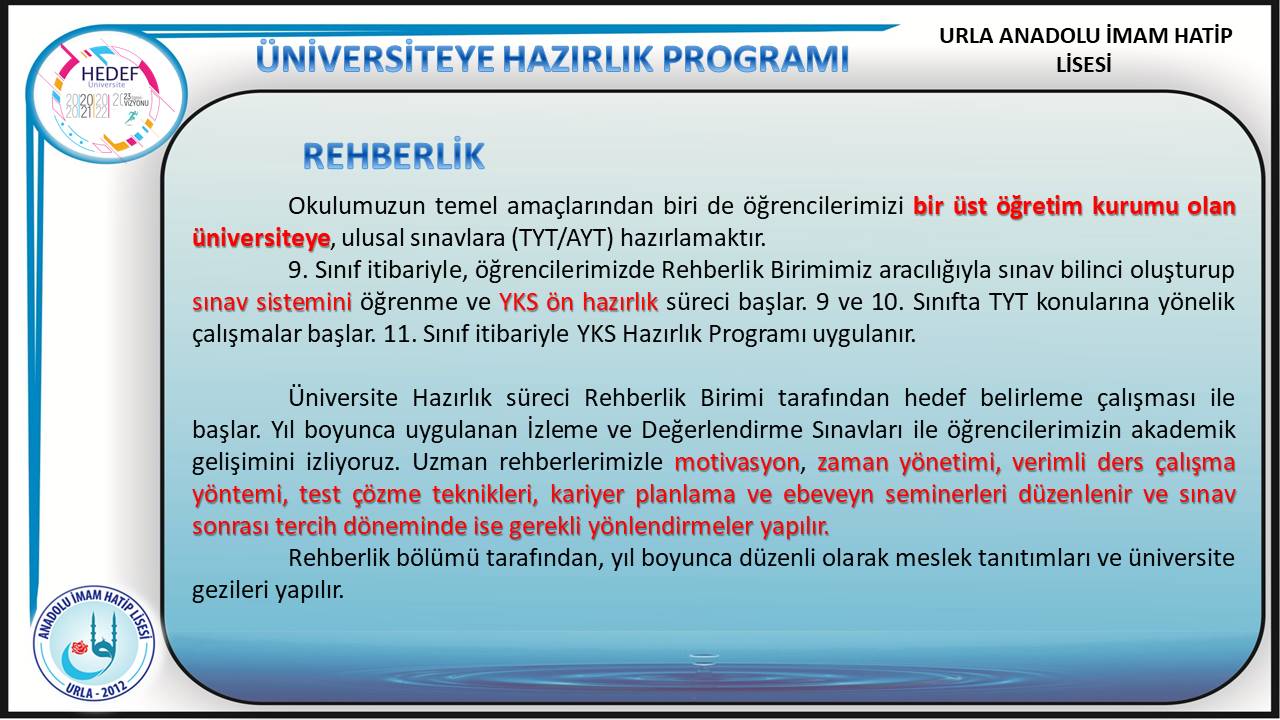 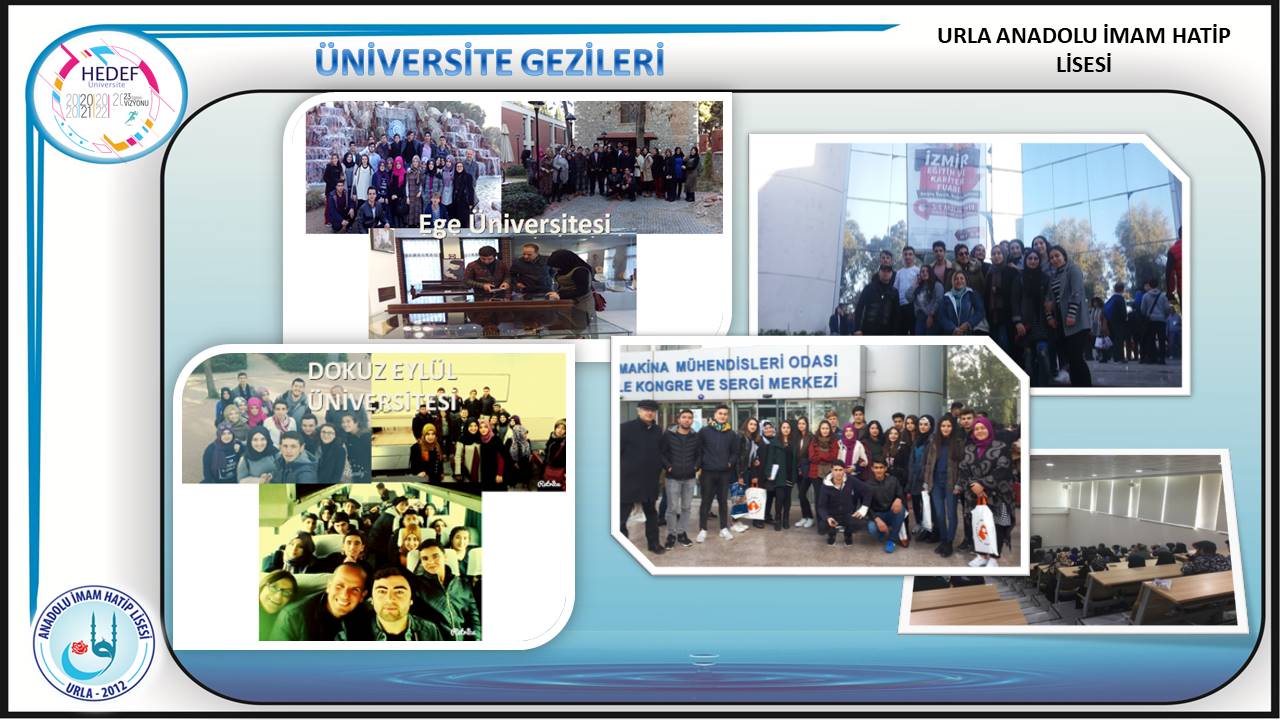 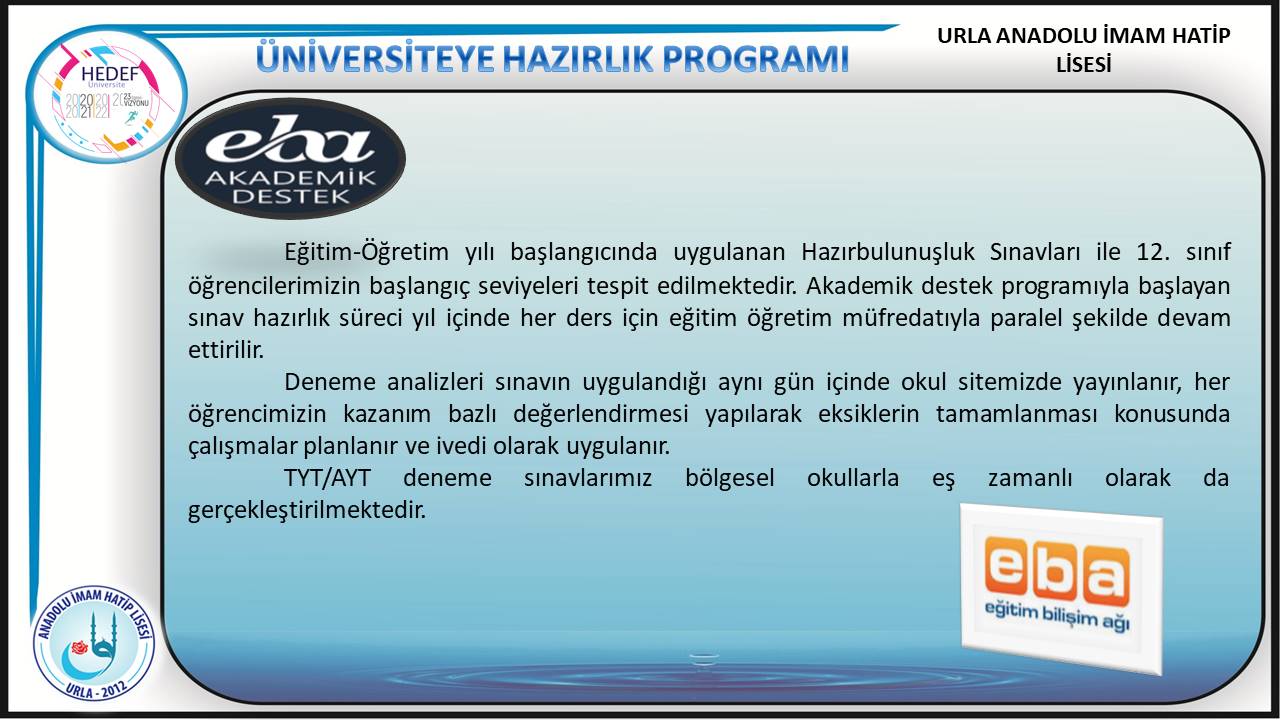 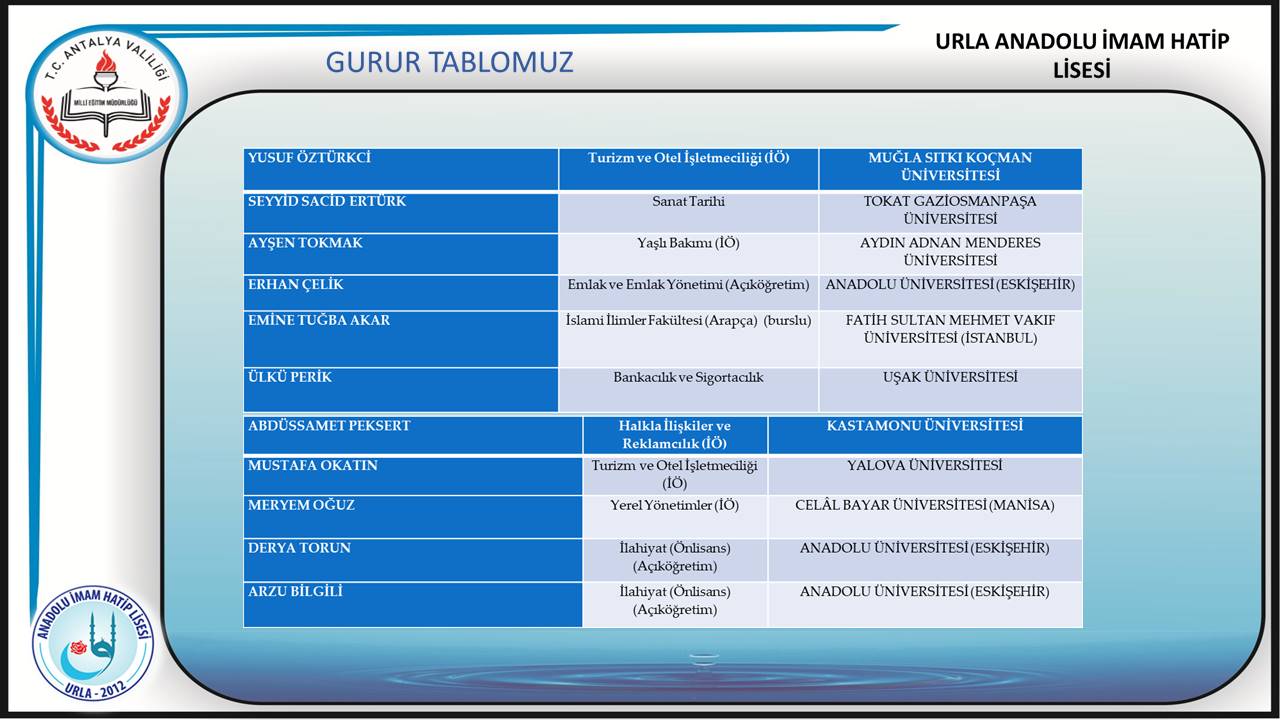 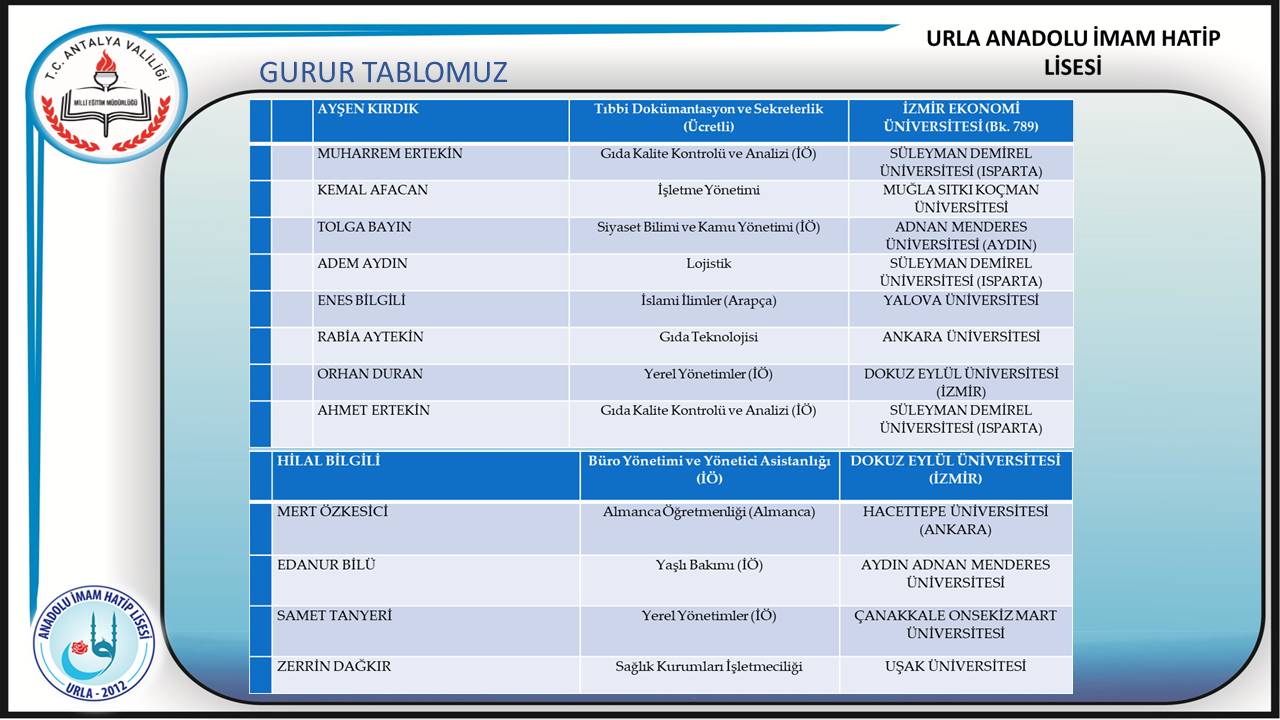 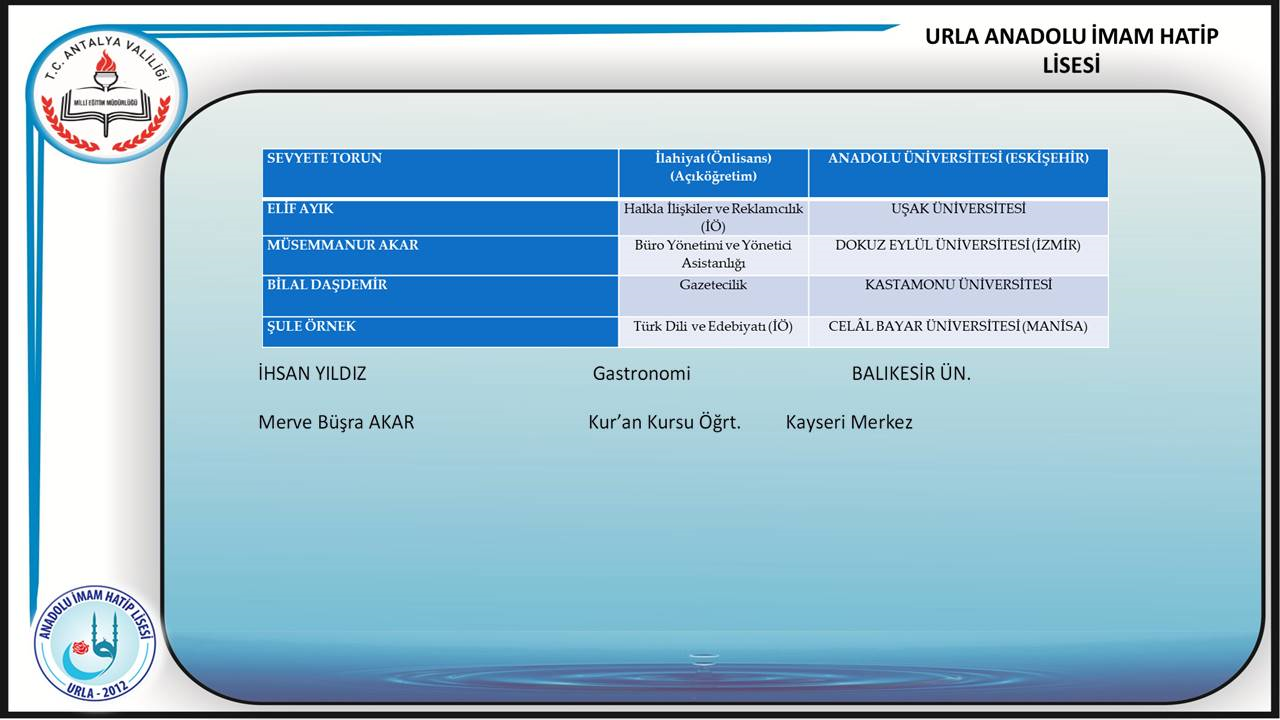 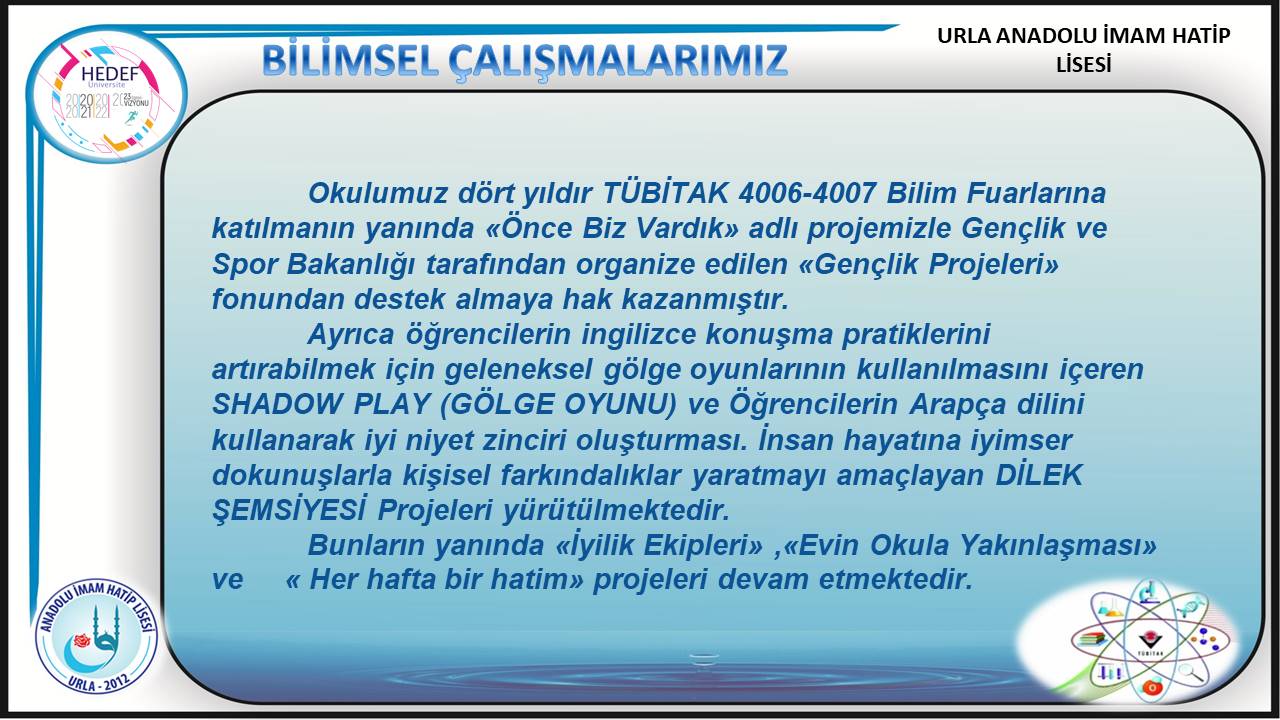 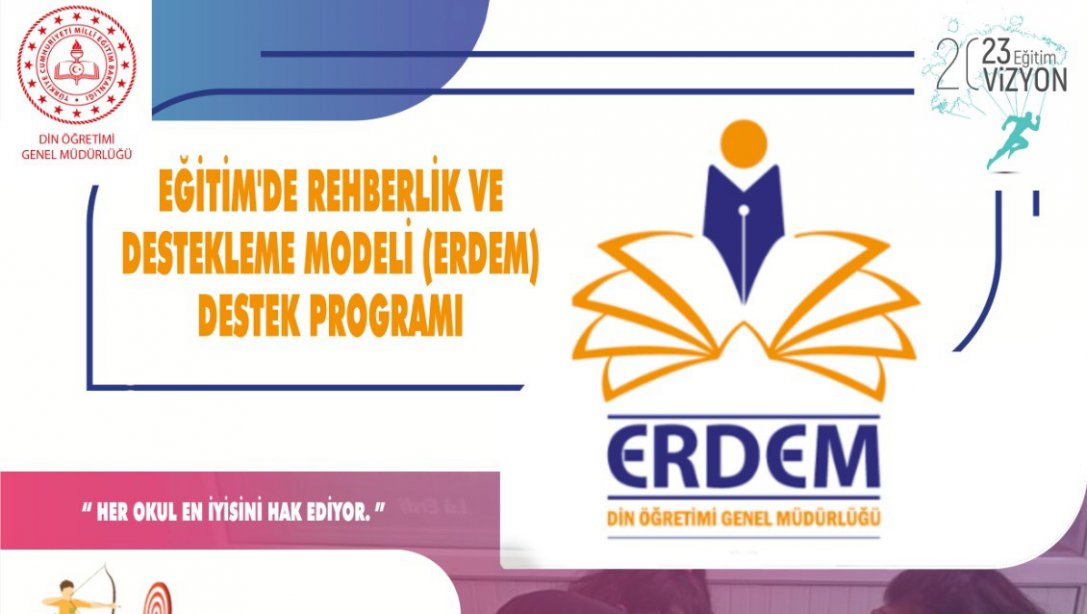 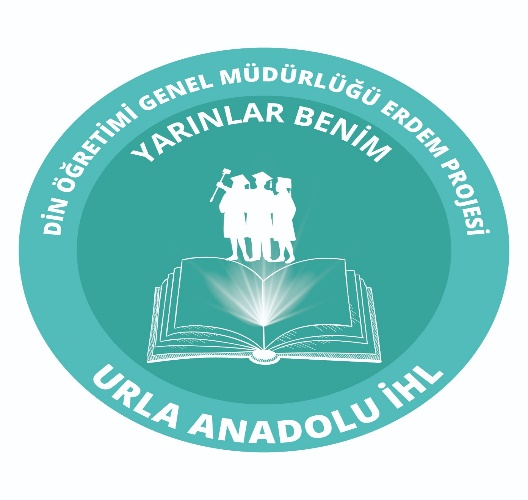 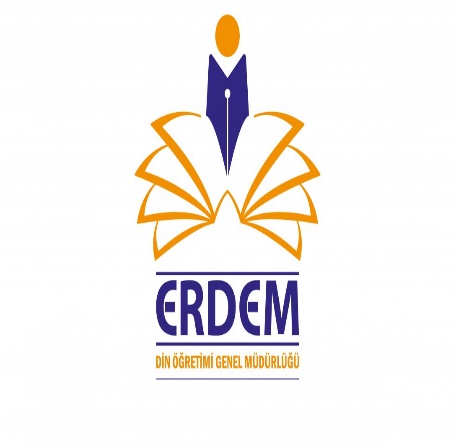 2020-2021 eğitim-öğretim yılında MEB Din Öğretimince gerçekleştirilen ERDEM proje çalışmaları kapsamında okulumuz “Yarınlar Benim” projesiyle Türkiye genelinde 41 okul arasına girerek başarı elde etmiştir. 
	Bu projemiz Covid-19 koşullarına rağmen devam  etmektedir. Bu projeyle okulumuzdaki çok amaçlı spor salonunda ve okul bahçesinde spor alanları düzenlenmiş, akademik çalışmaları destekleyen akademi odası kurulmuş, çocukların boş zamanlarında bilişsel ve duygusal olarak gelişip hayata hazırlamayı hedefleyen kurslar ve eğitim seminerleri ( Bilge-İş,eğitim,koçluğu) verilmeye devam etmektedir.
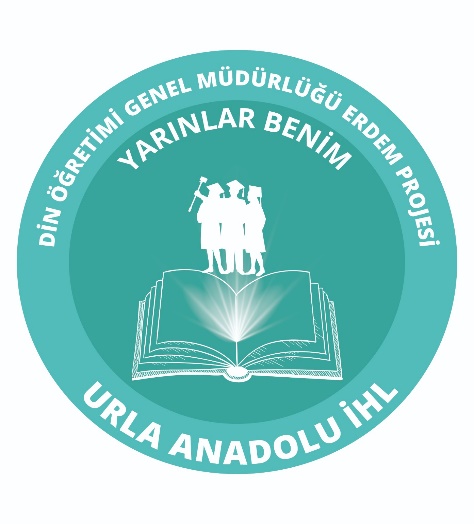 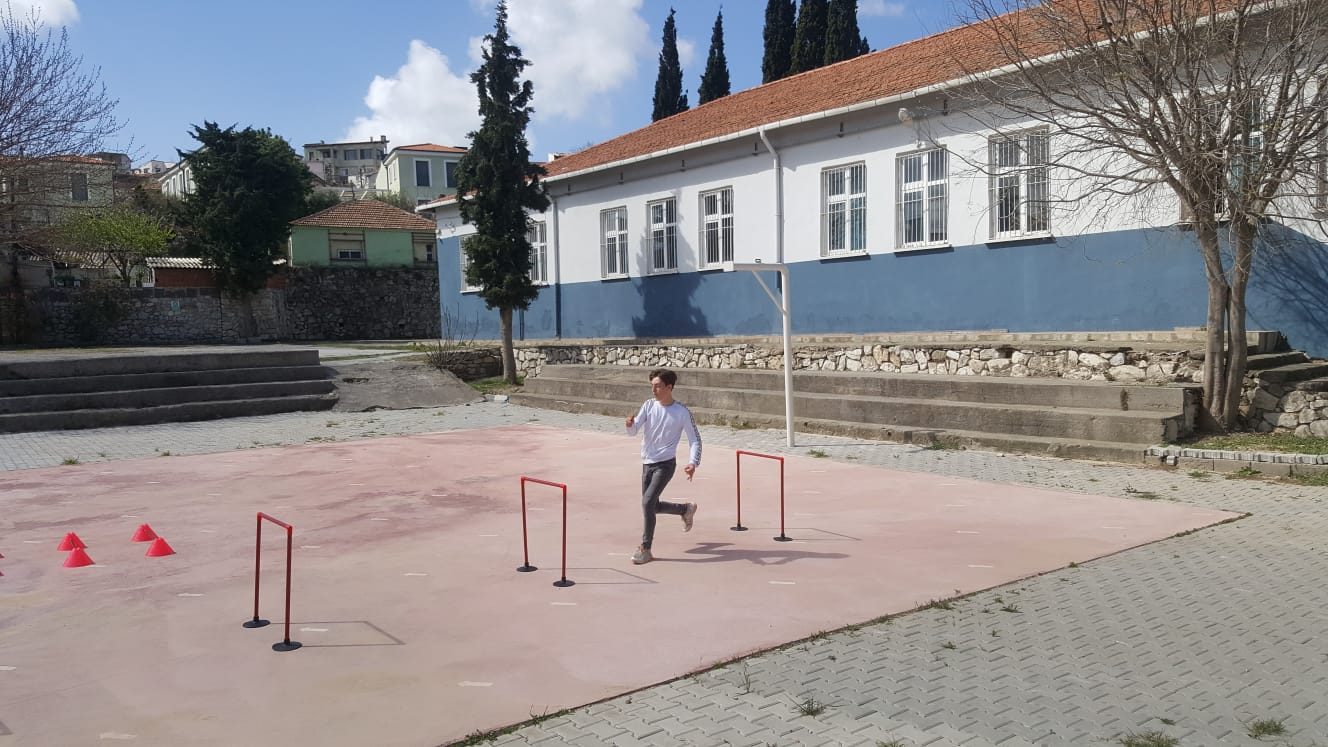 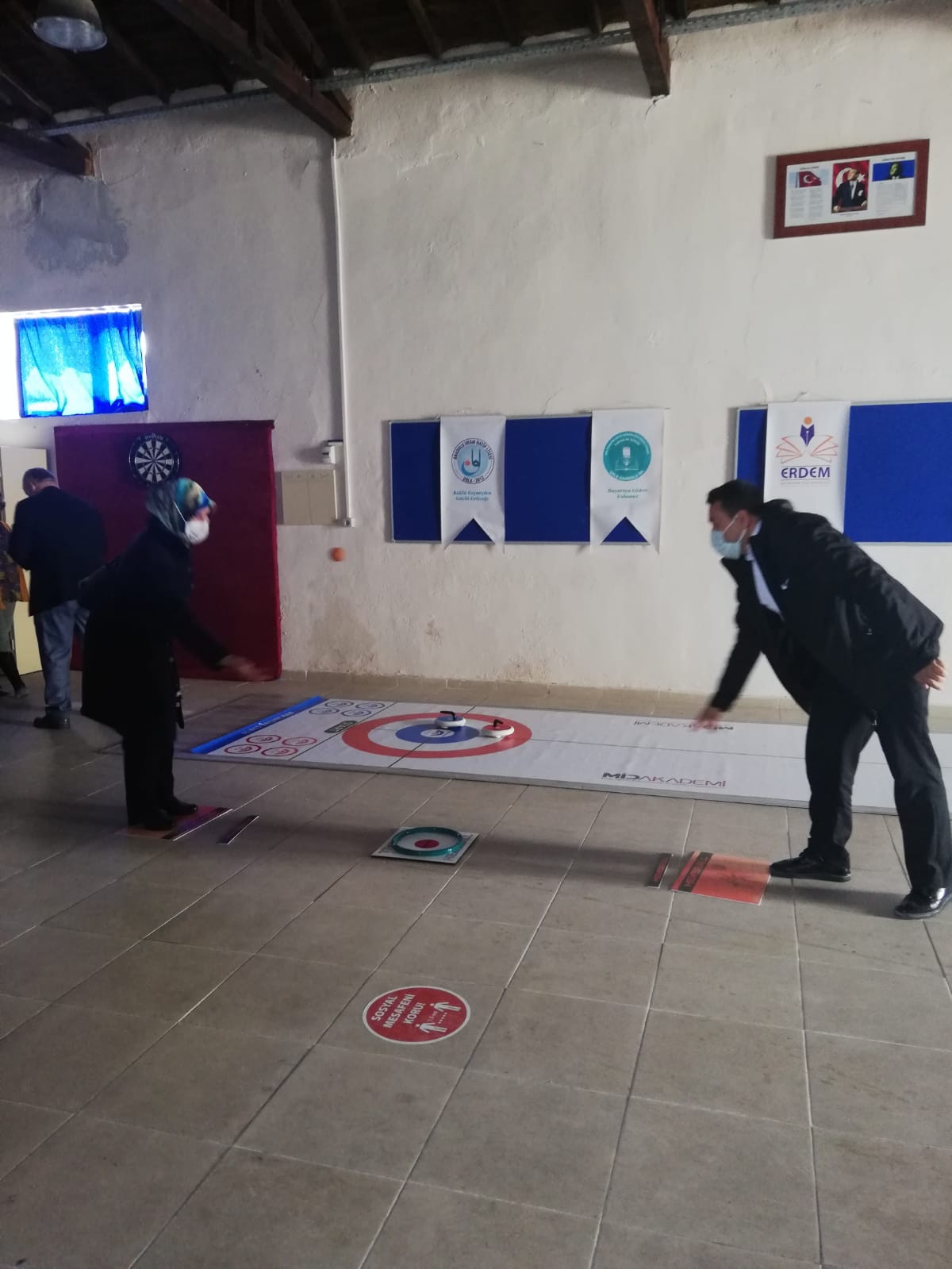 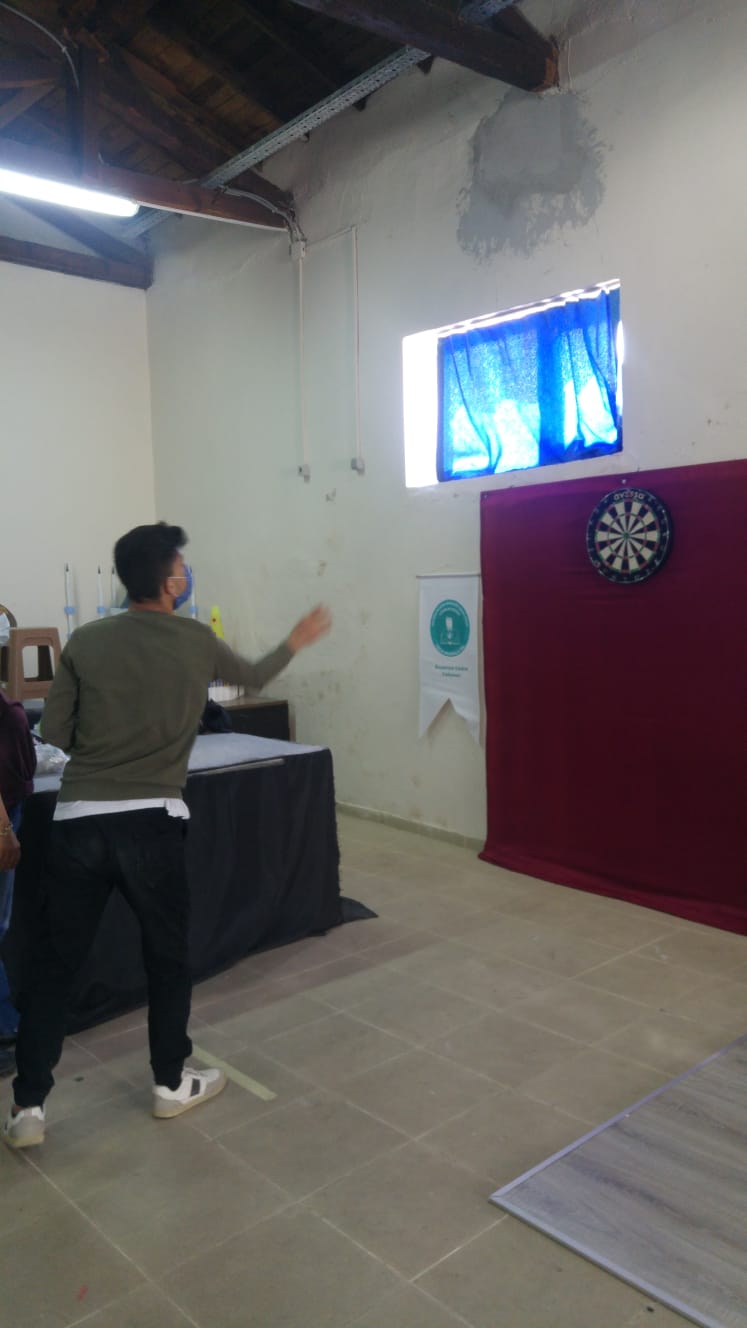 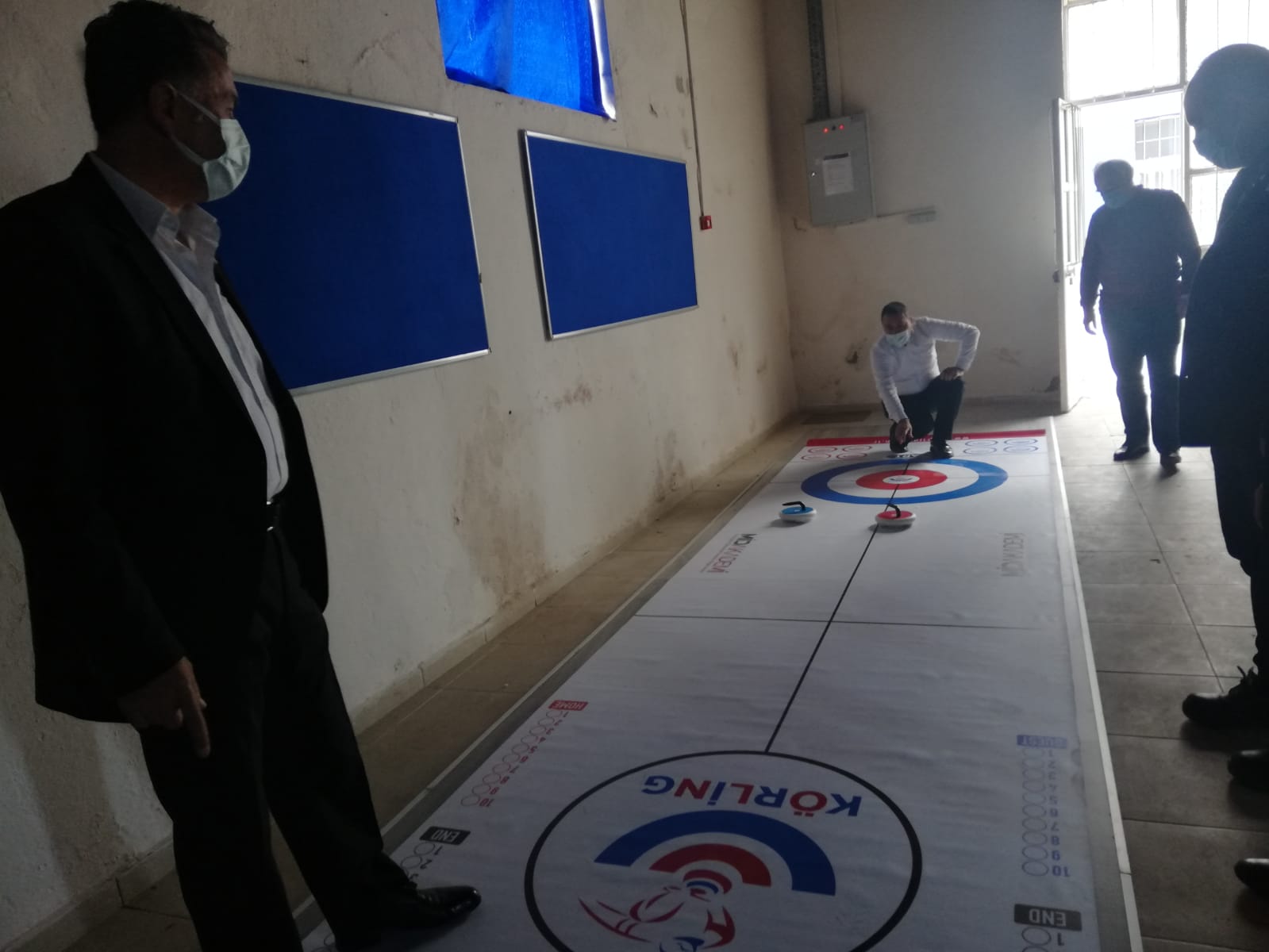 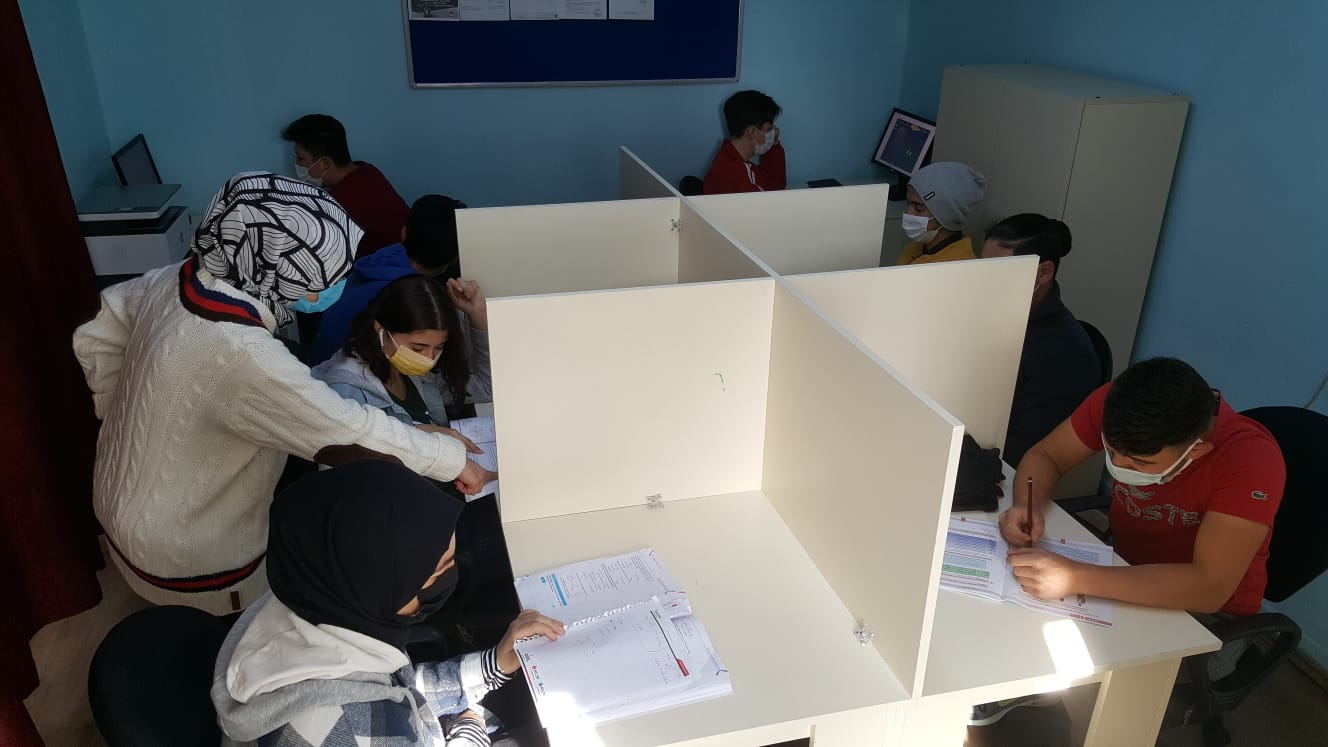 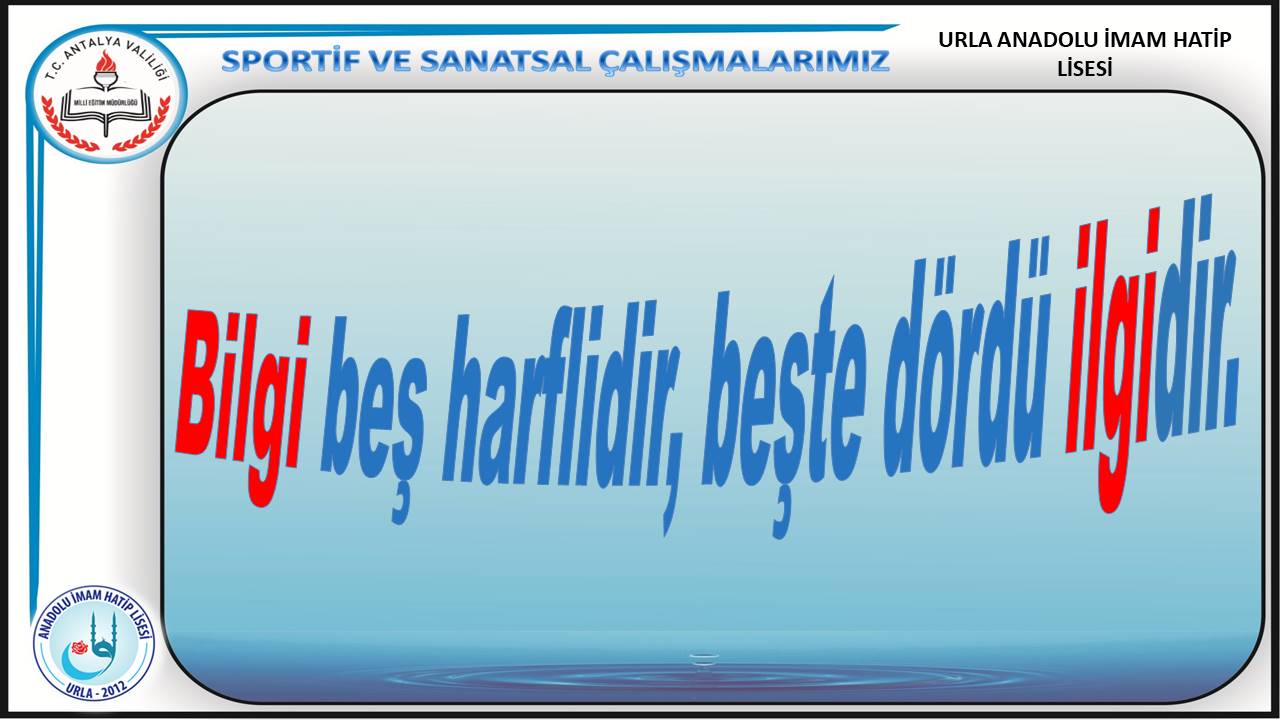 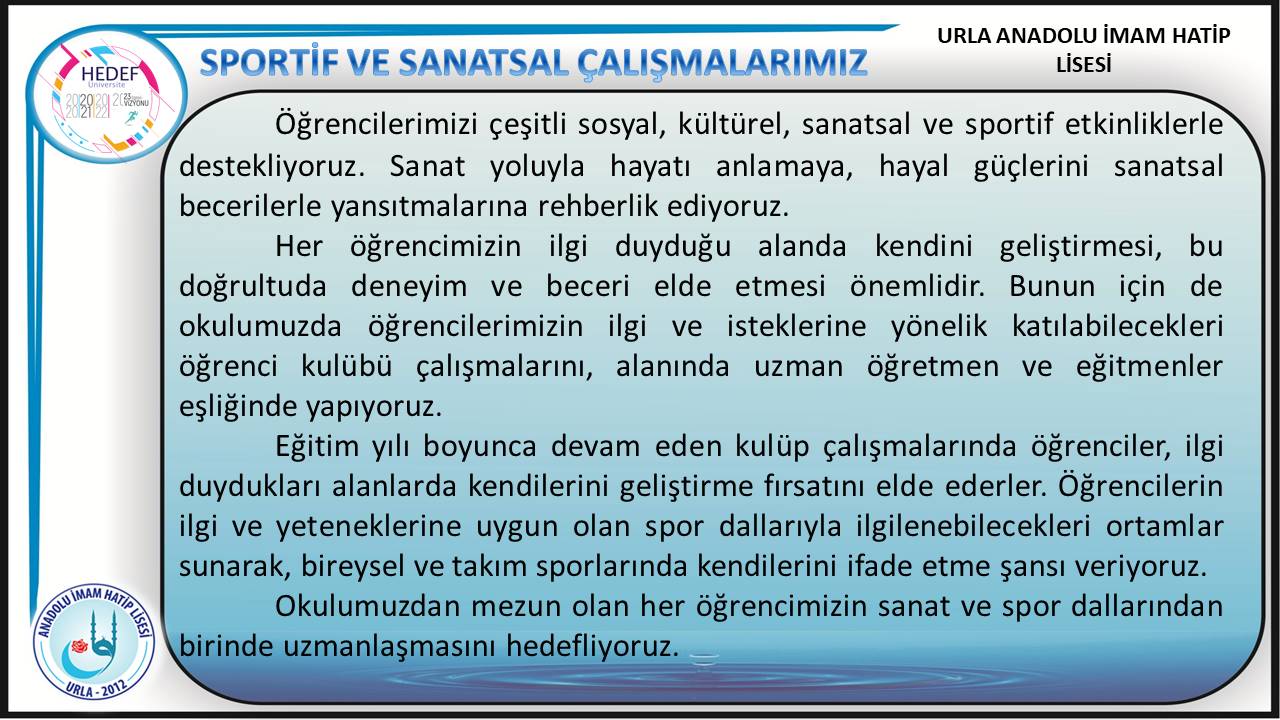 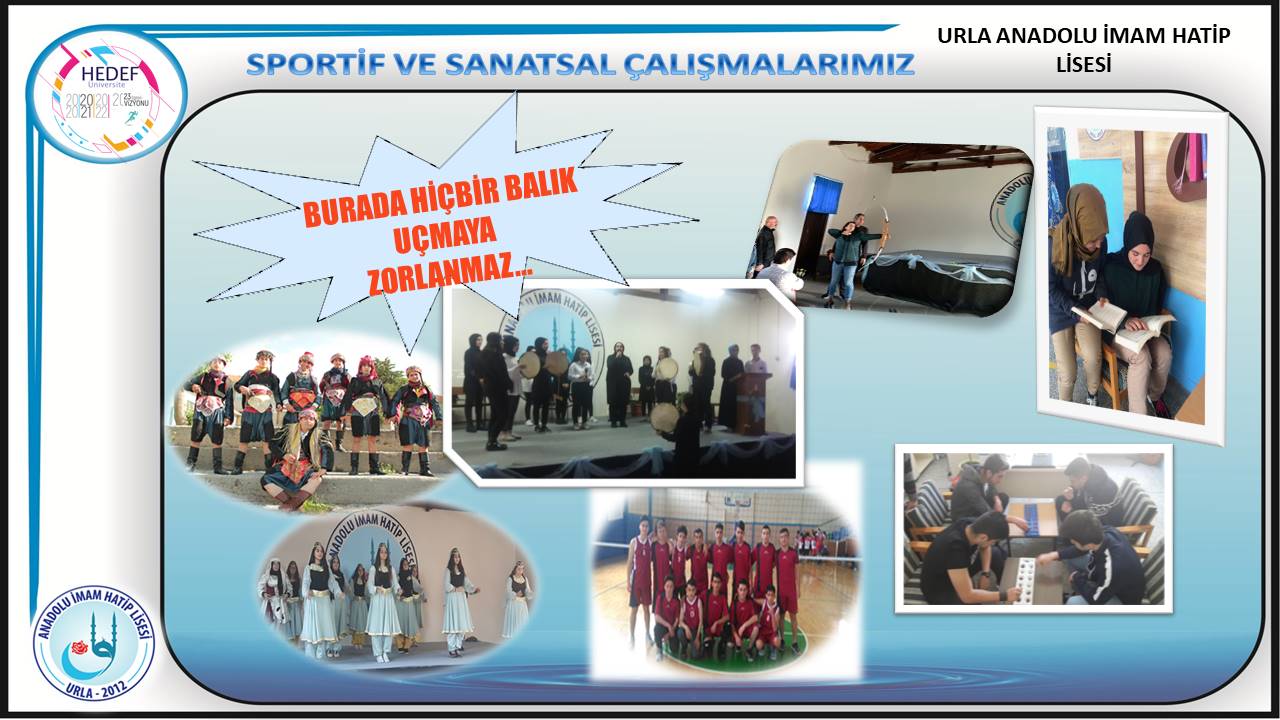 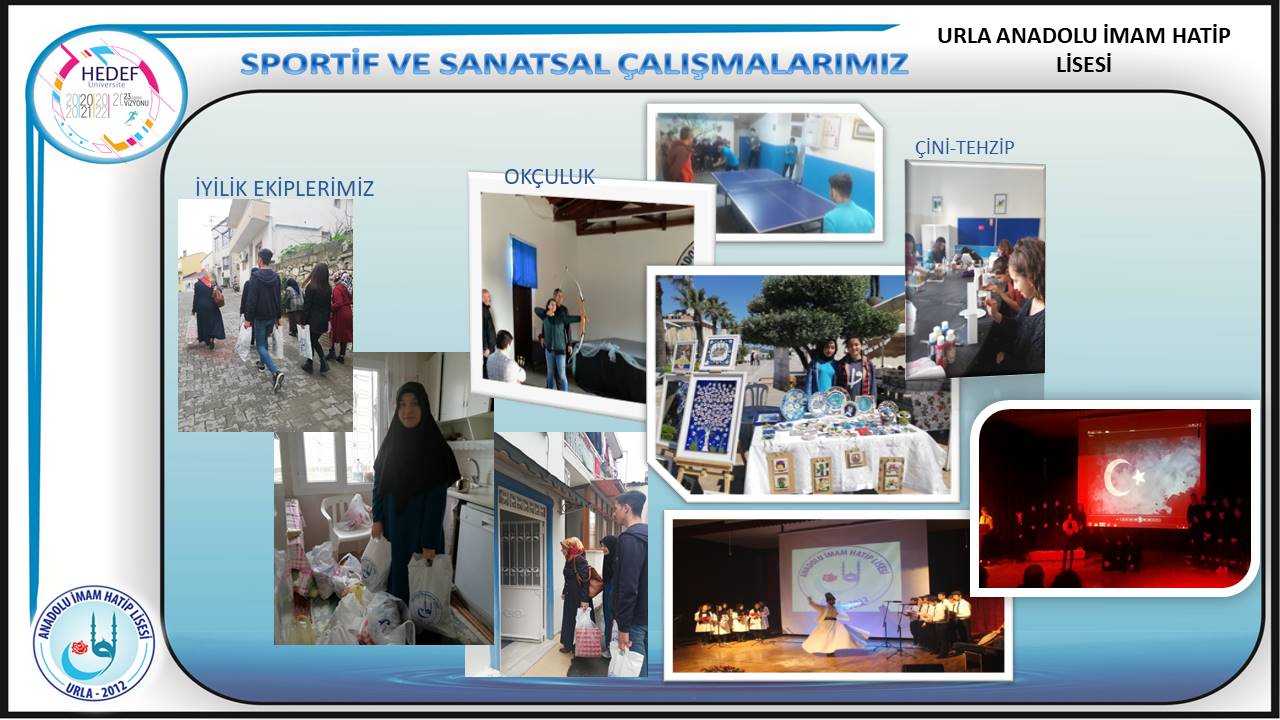 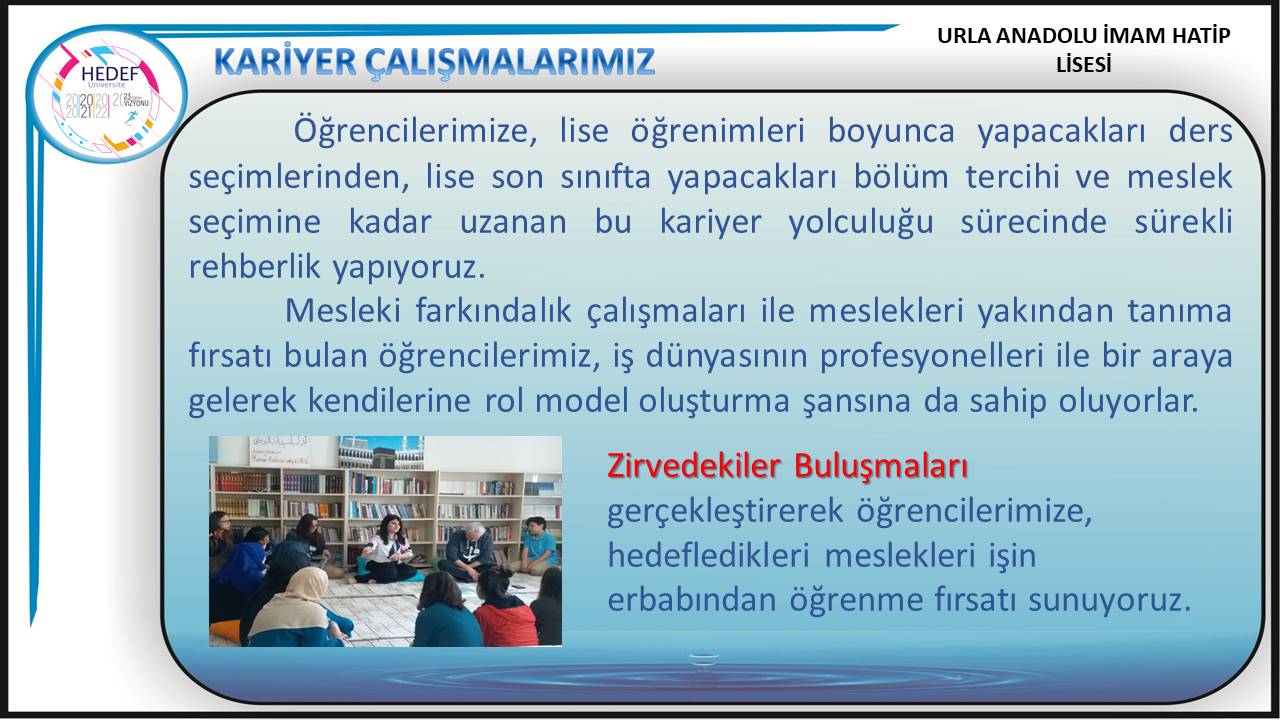 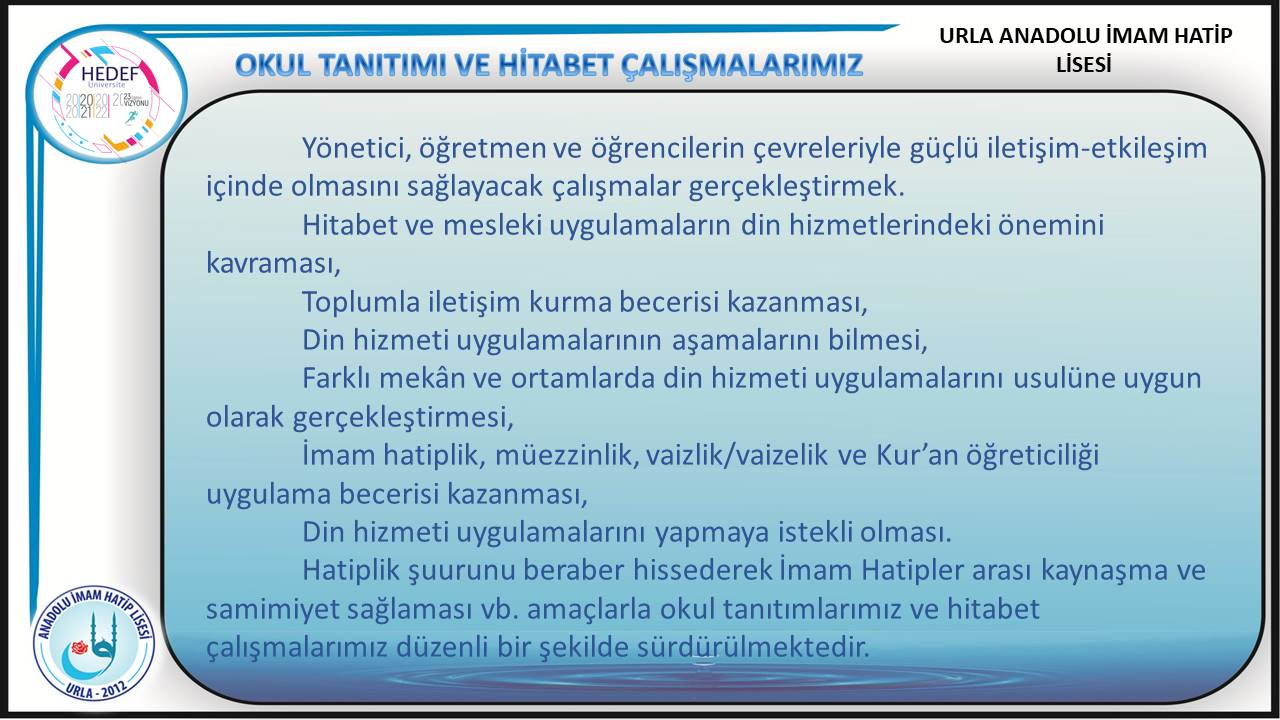 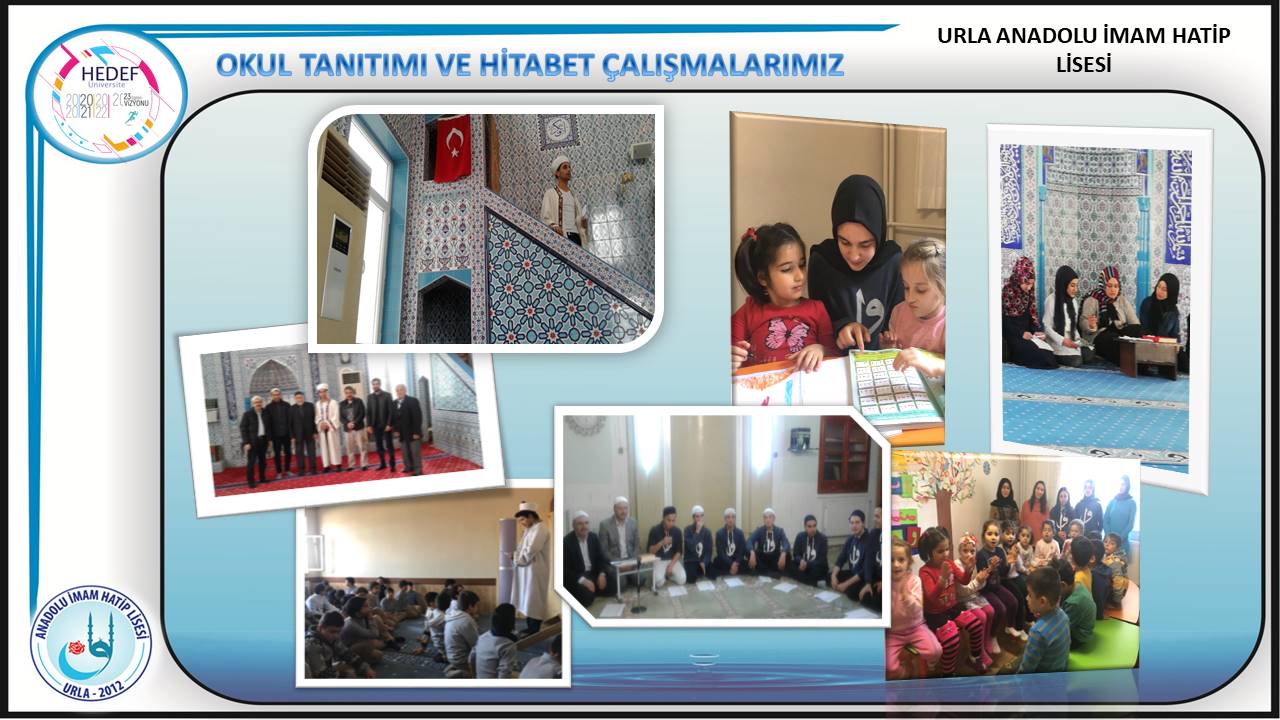 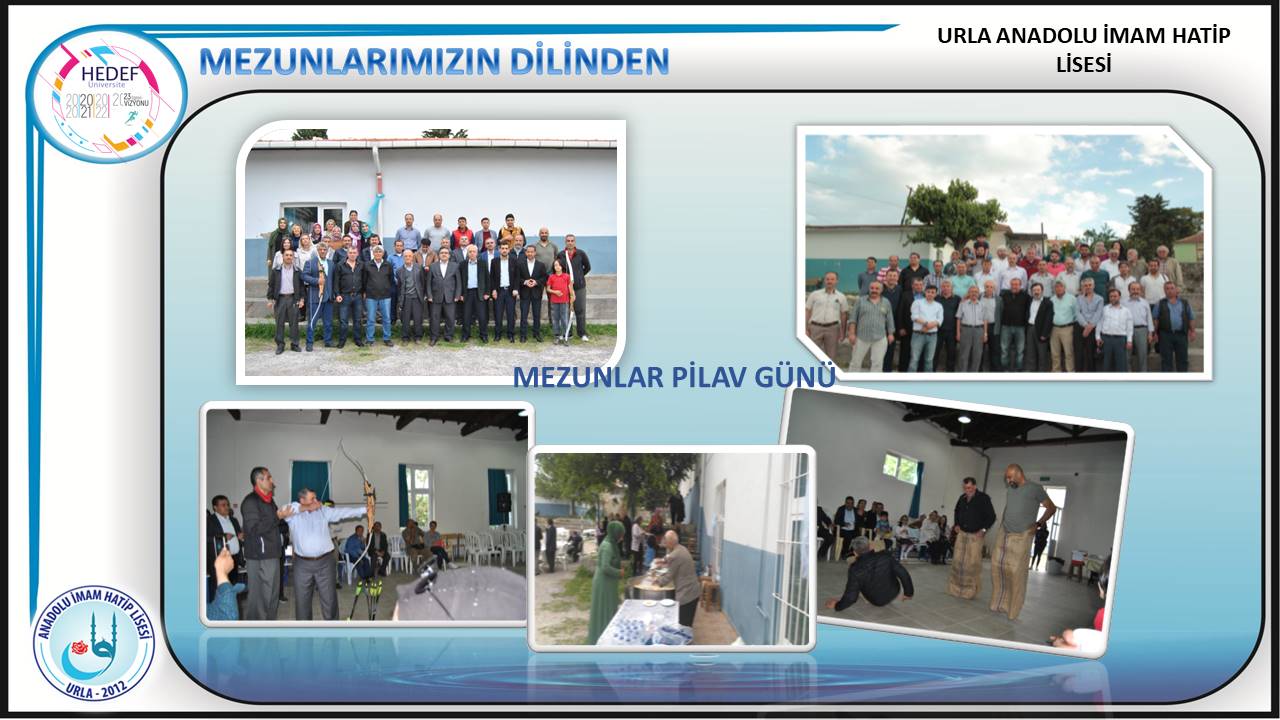 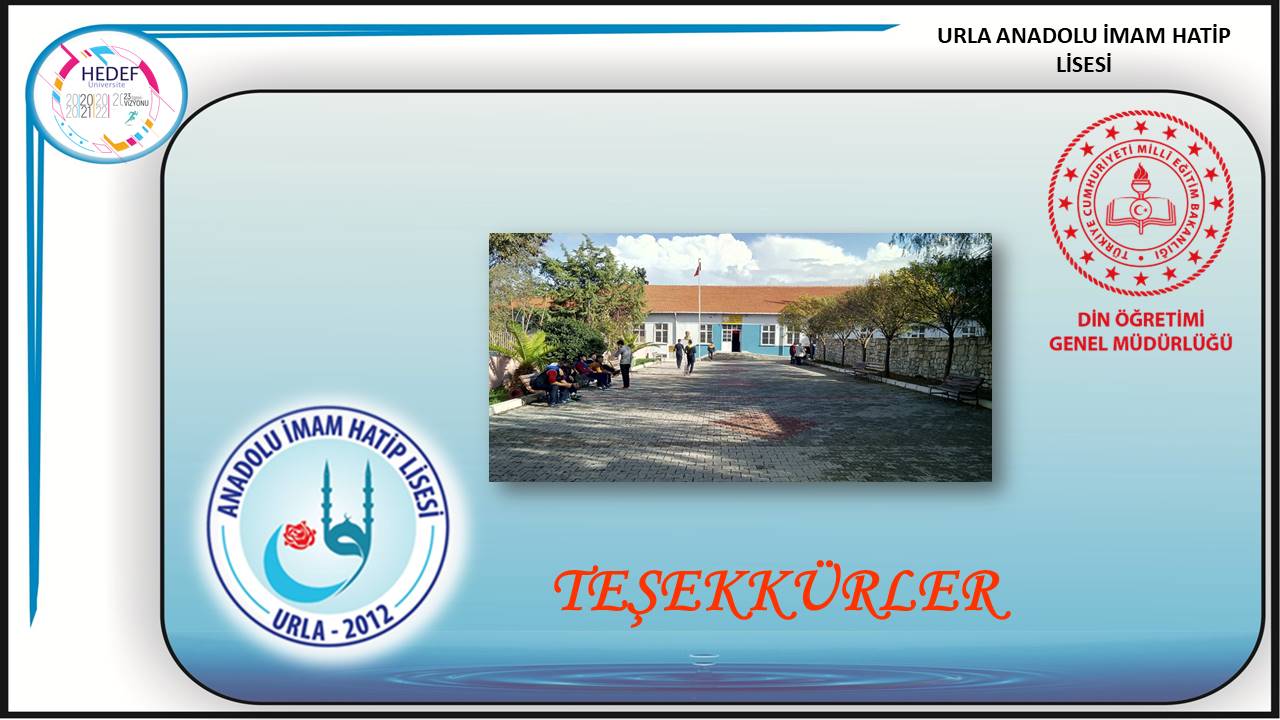